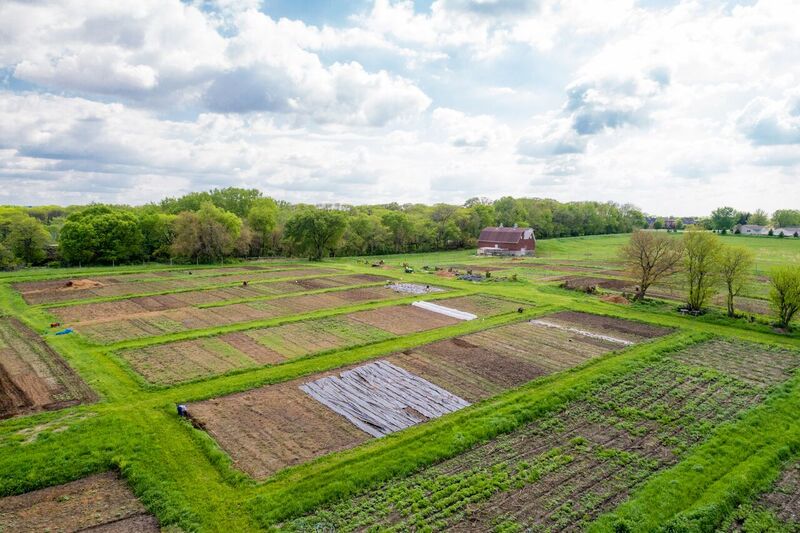 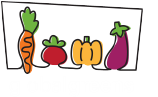 Lutheran Services in Iowa
Global Greens Program
Reconnecting people with the land to achieve physical, mental and financial health.
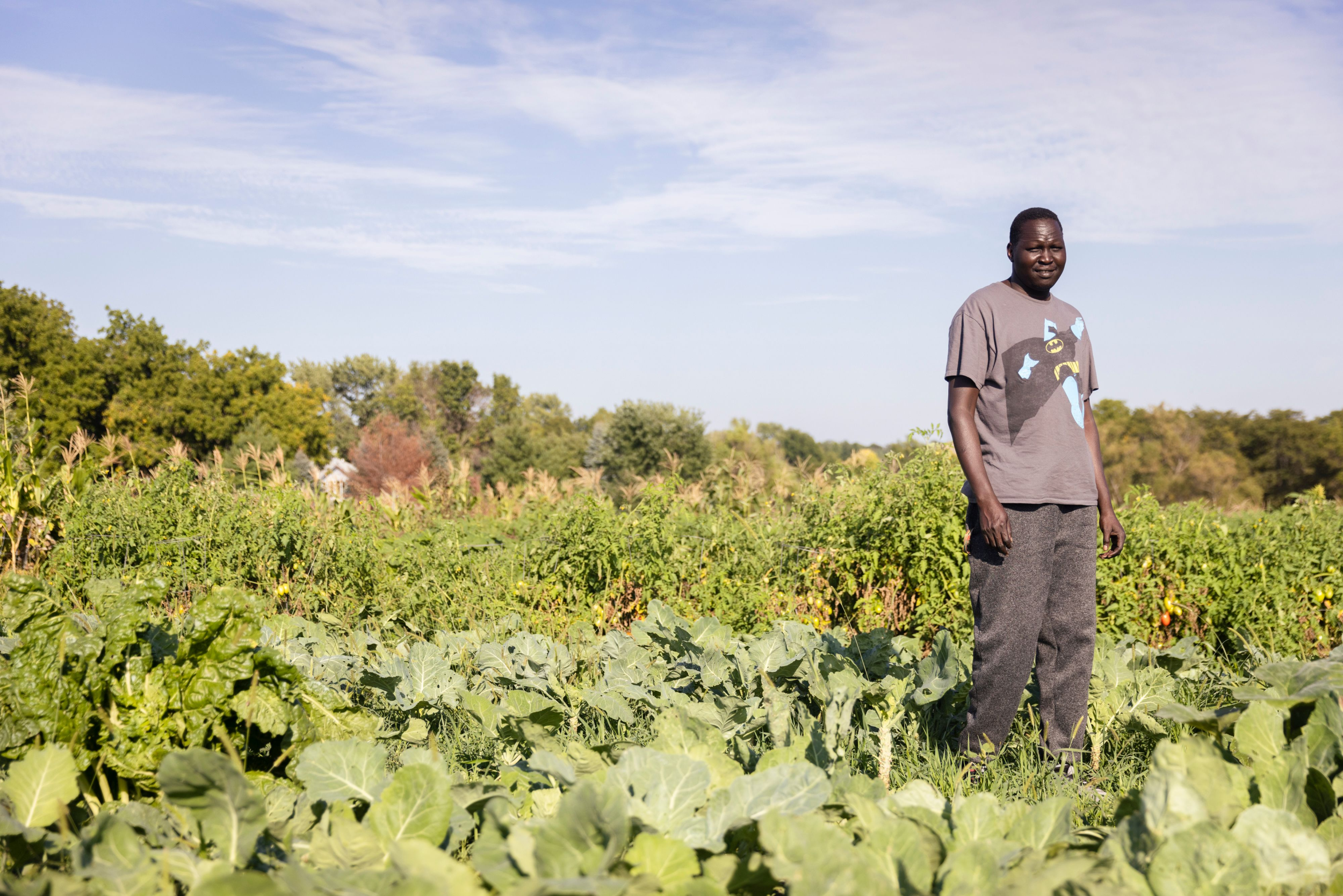 Abraham Ter
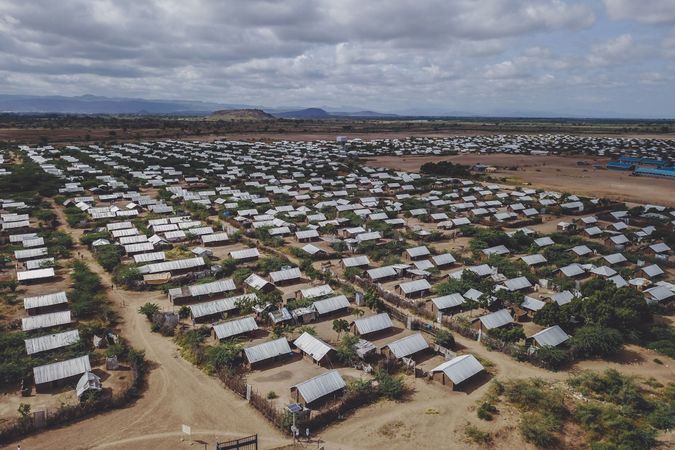 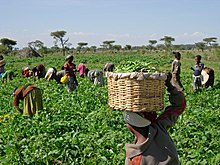 My Journey
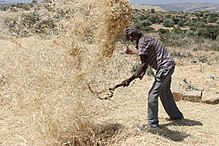 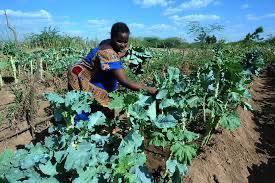 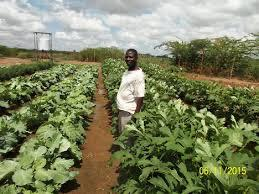 Maize, beans,
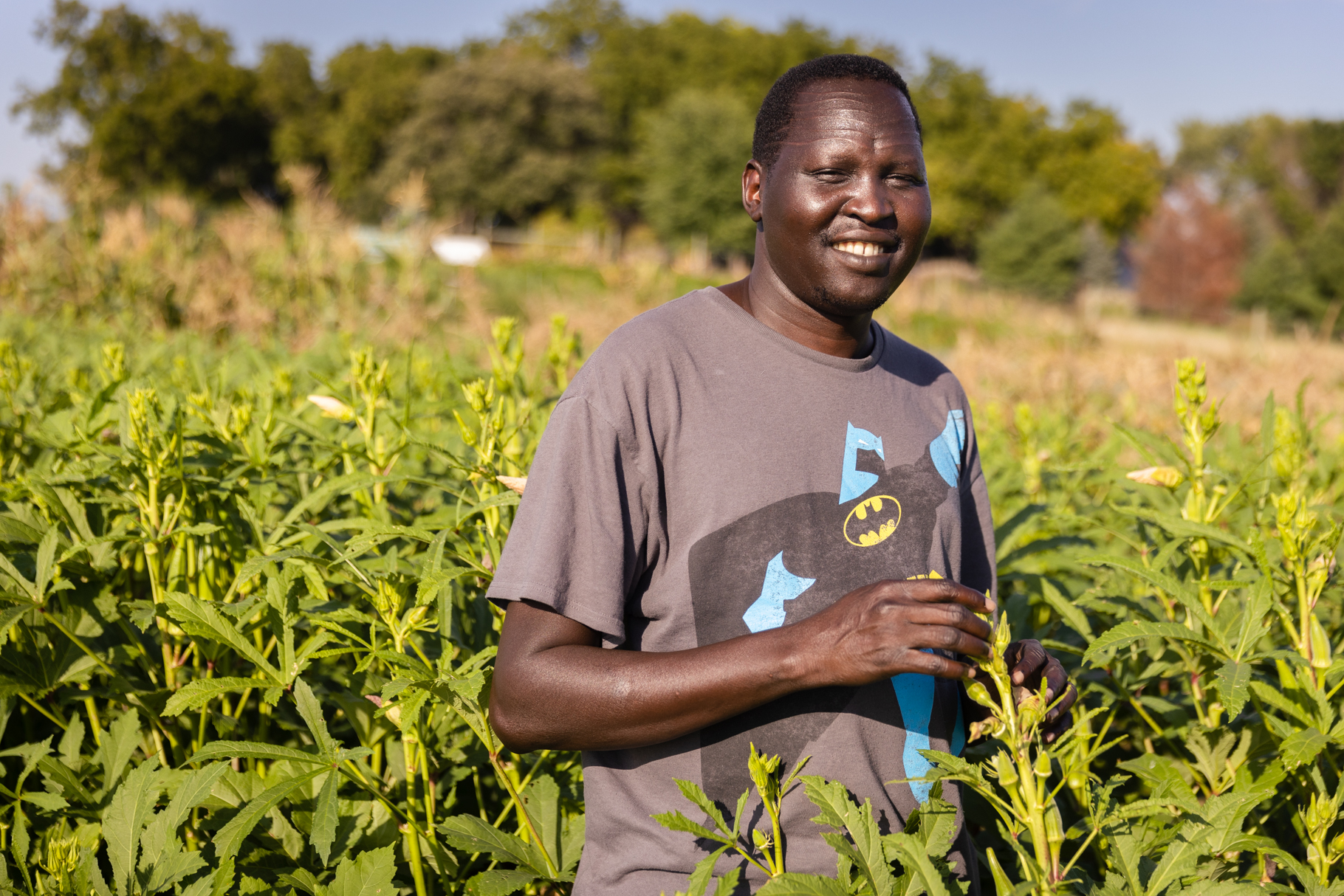 Farming in Iowa
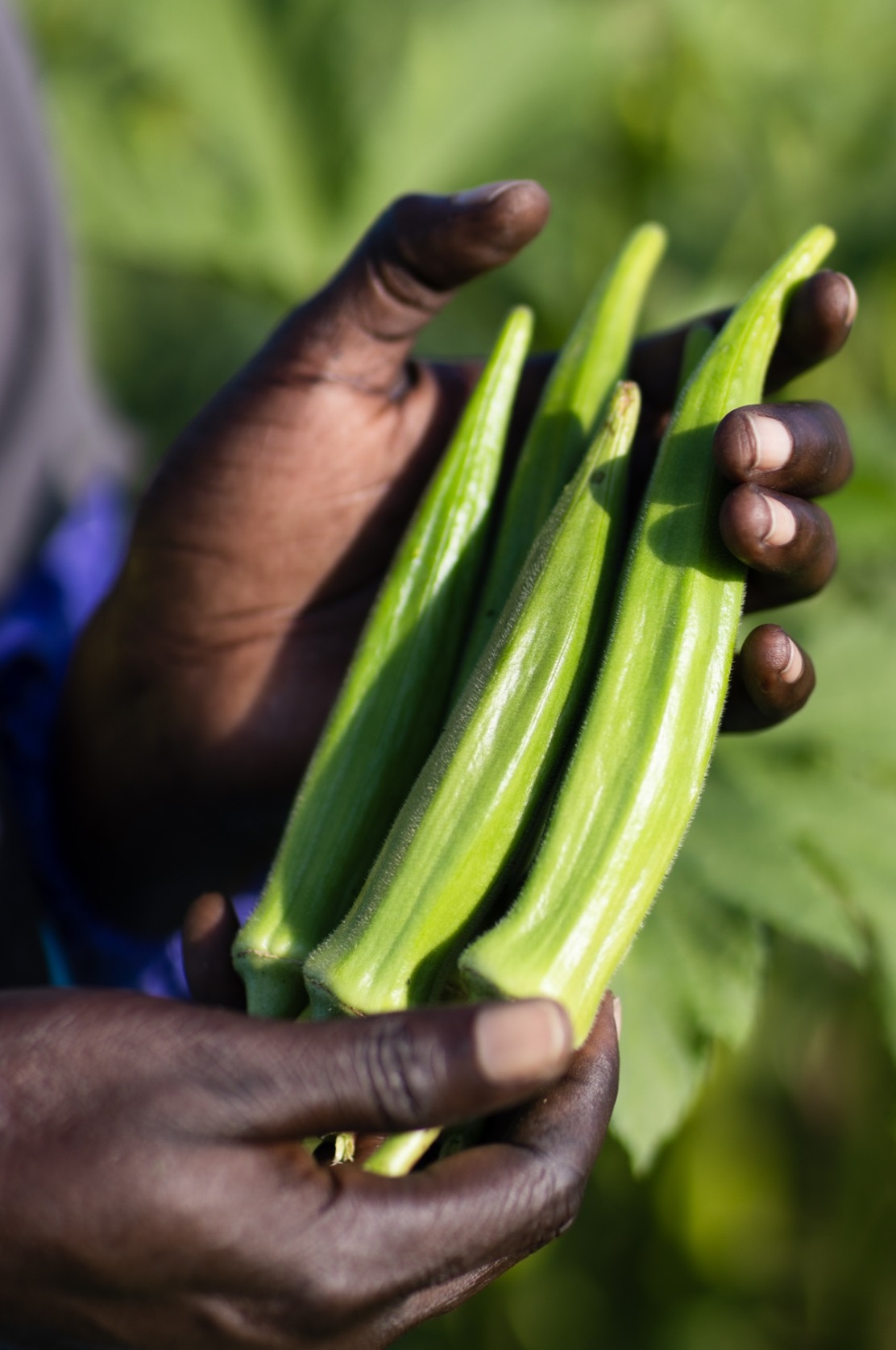 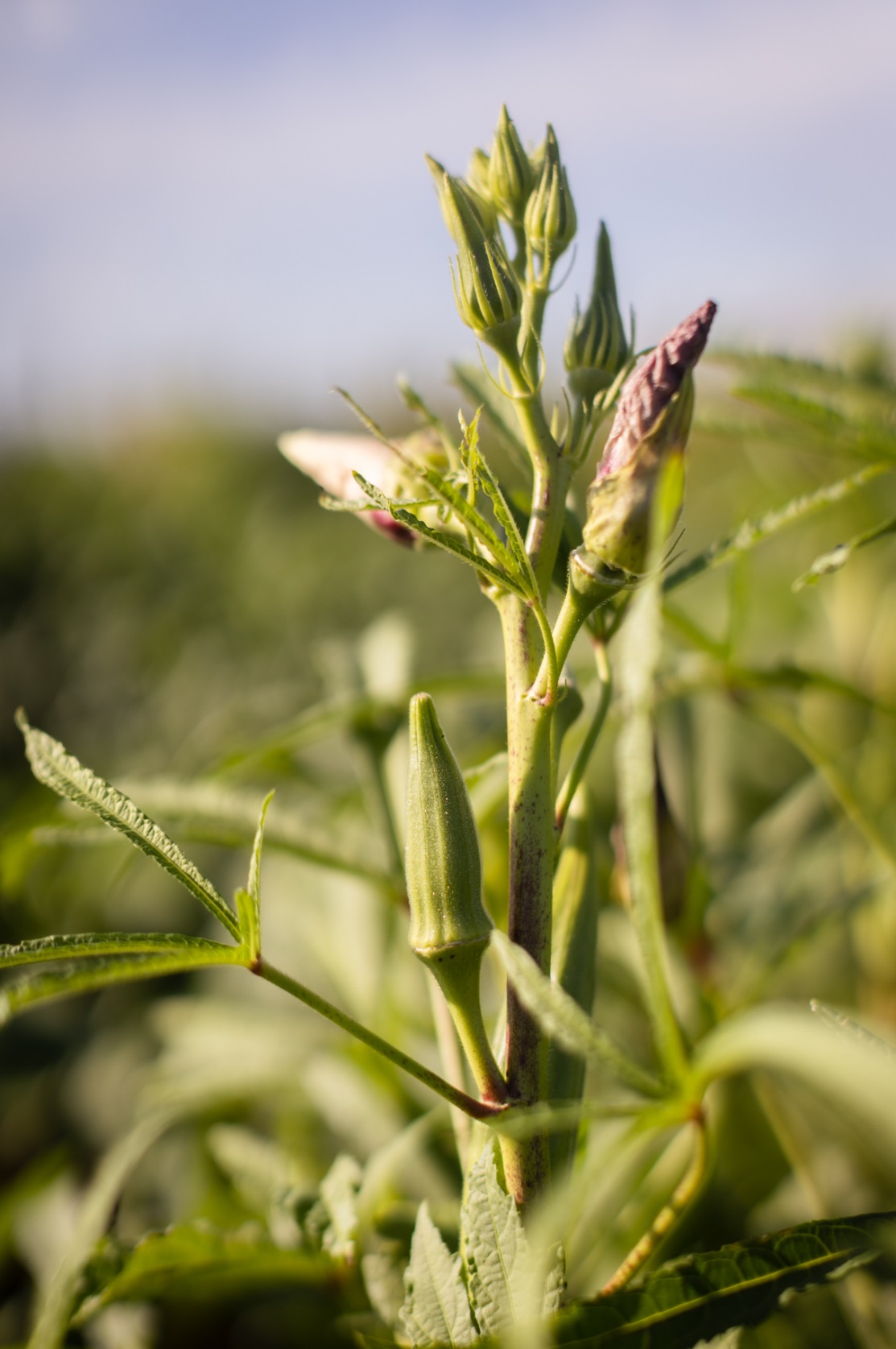 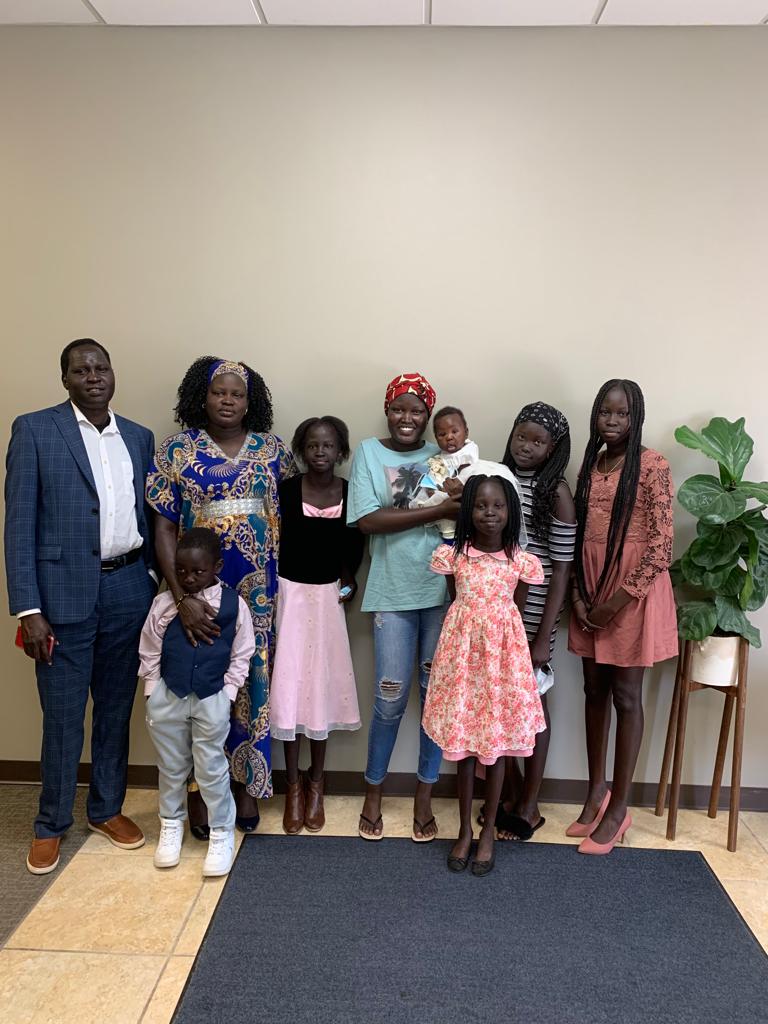 Hopes for the Future
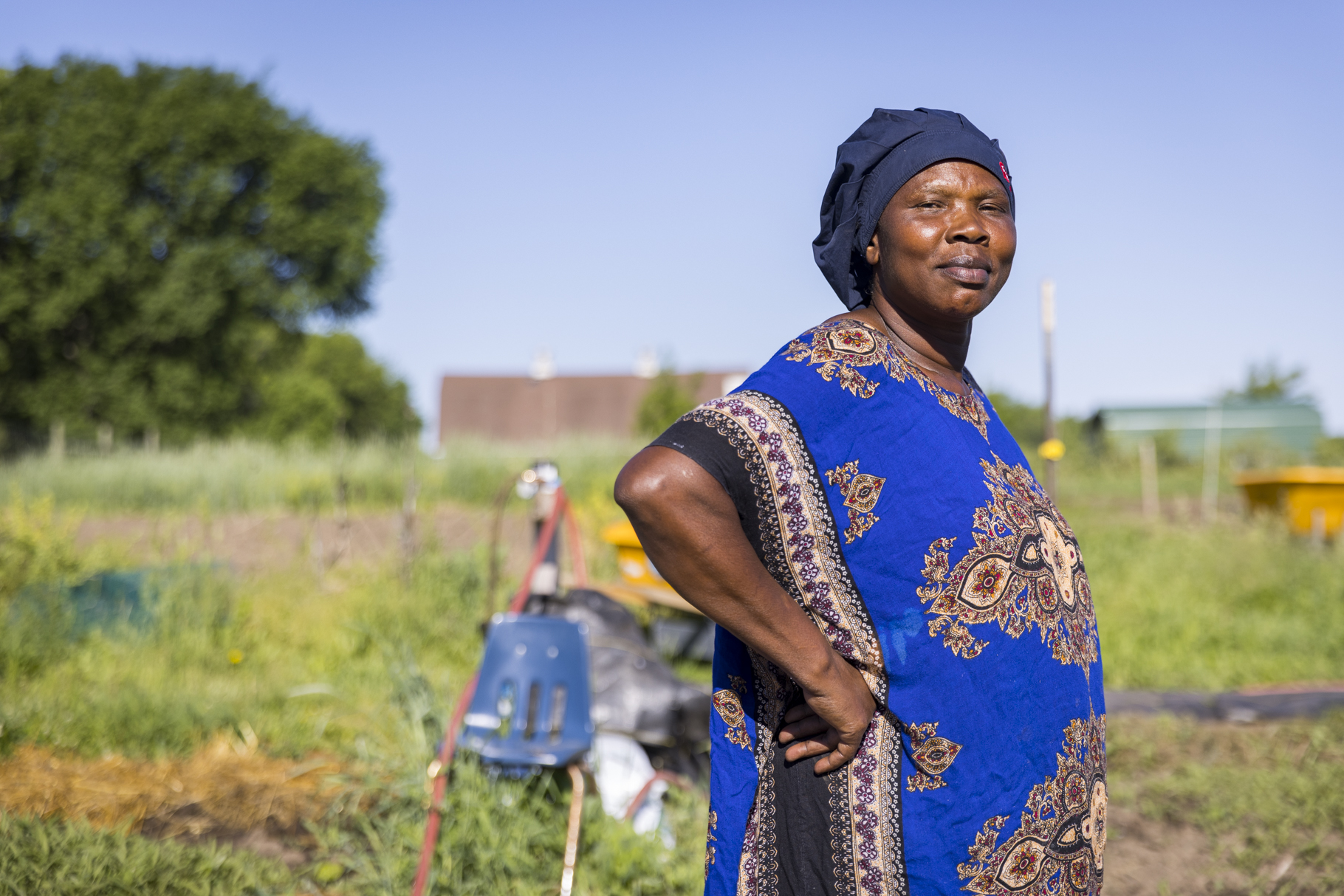 Esta and Renovat
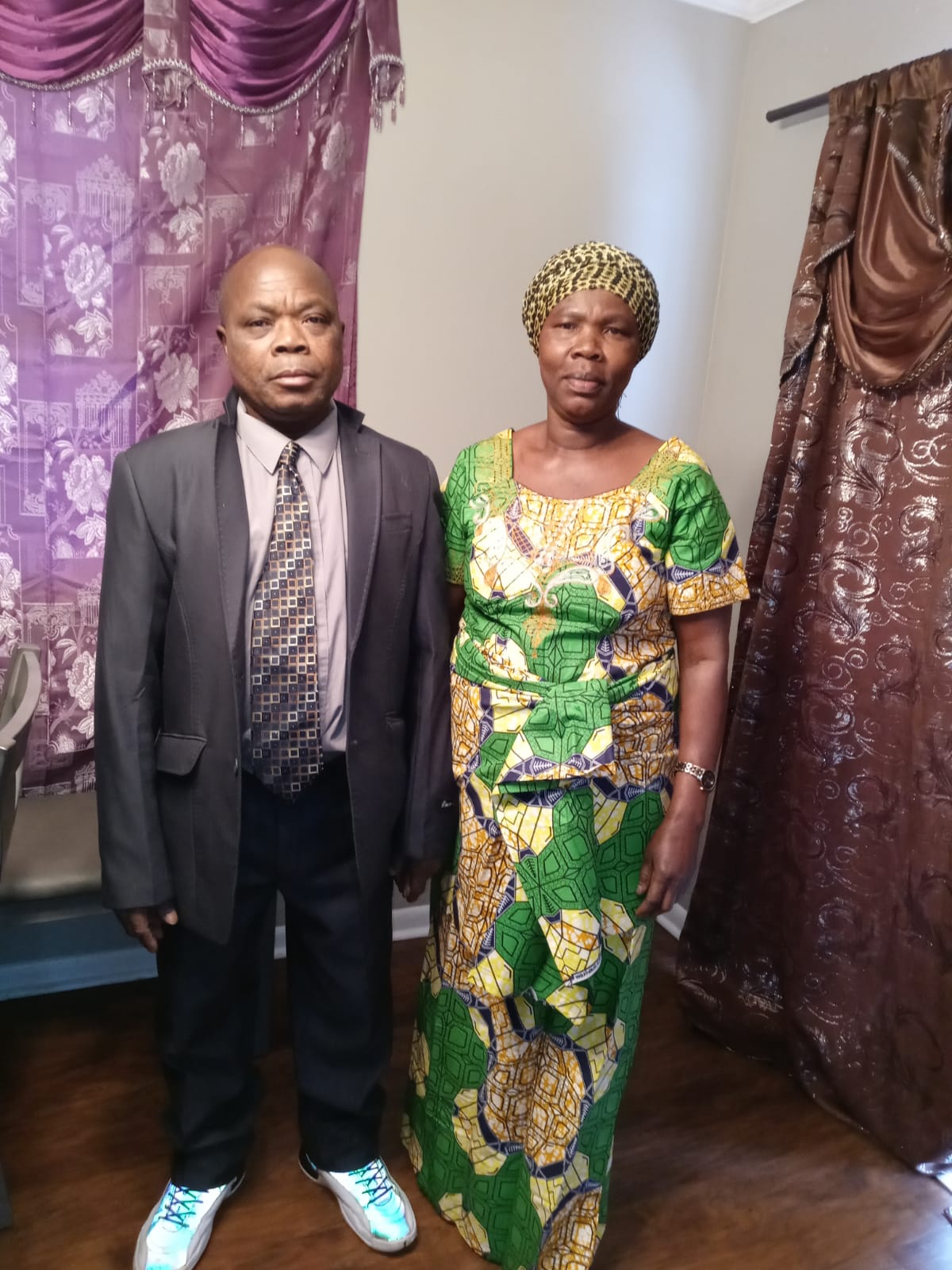 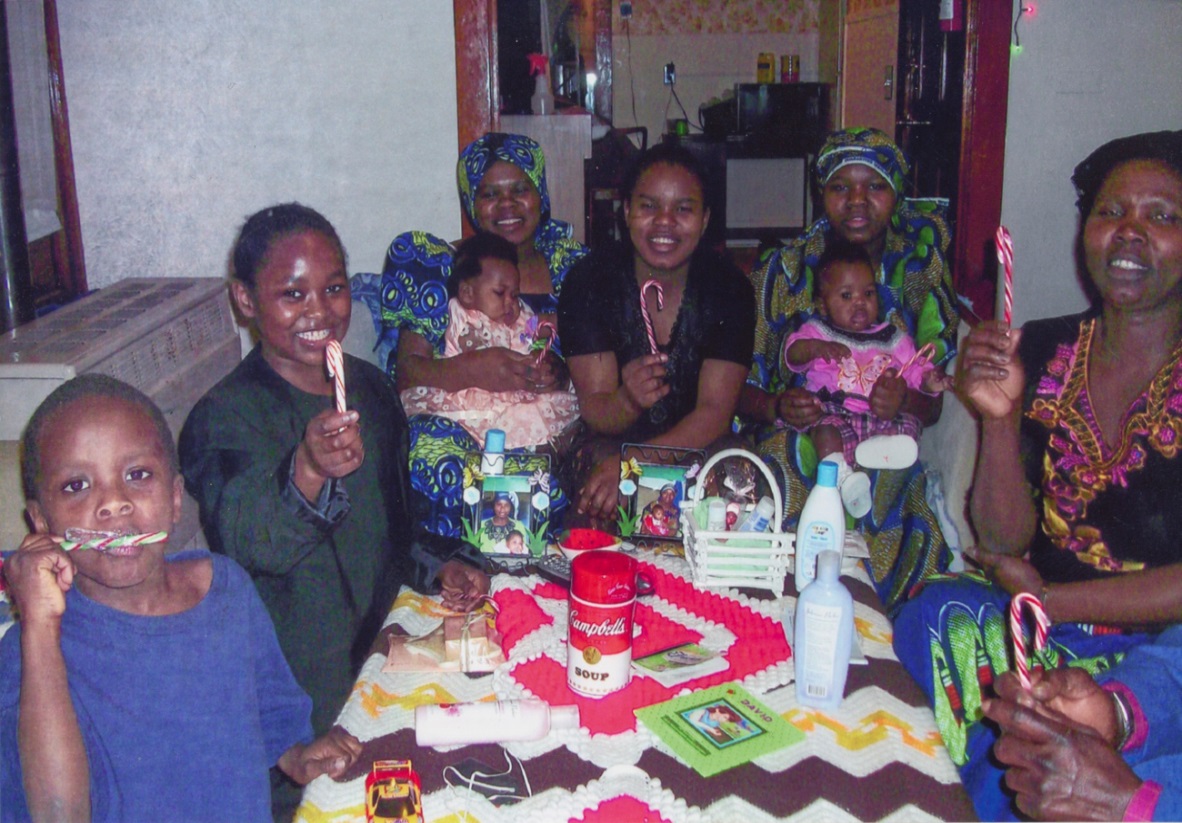 Family
Learning
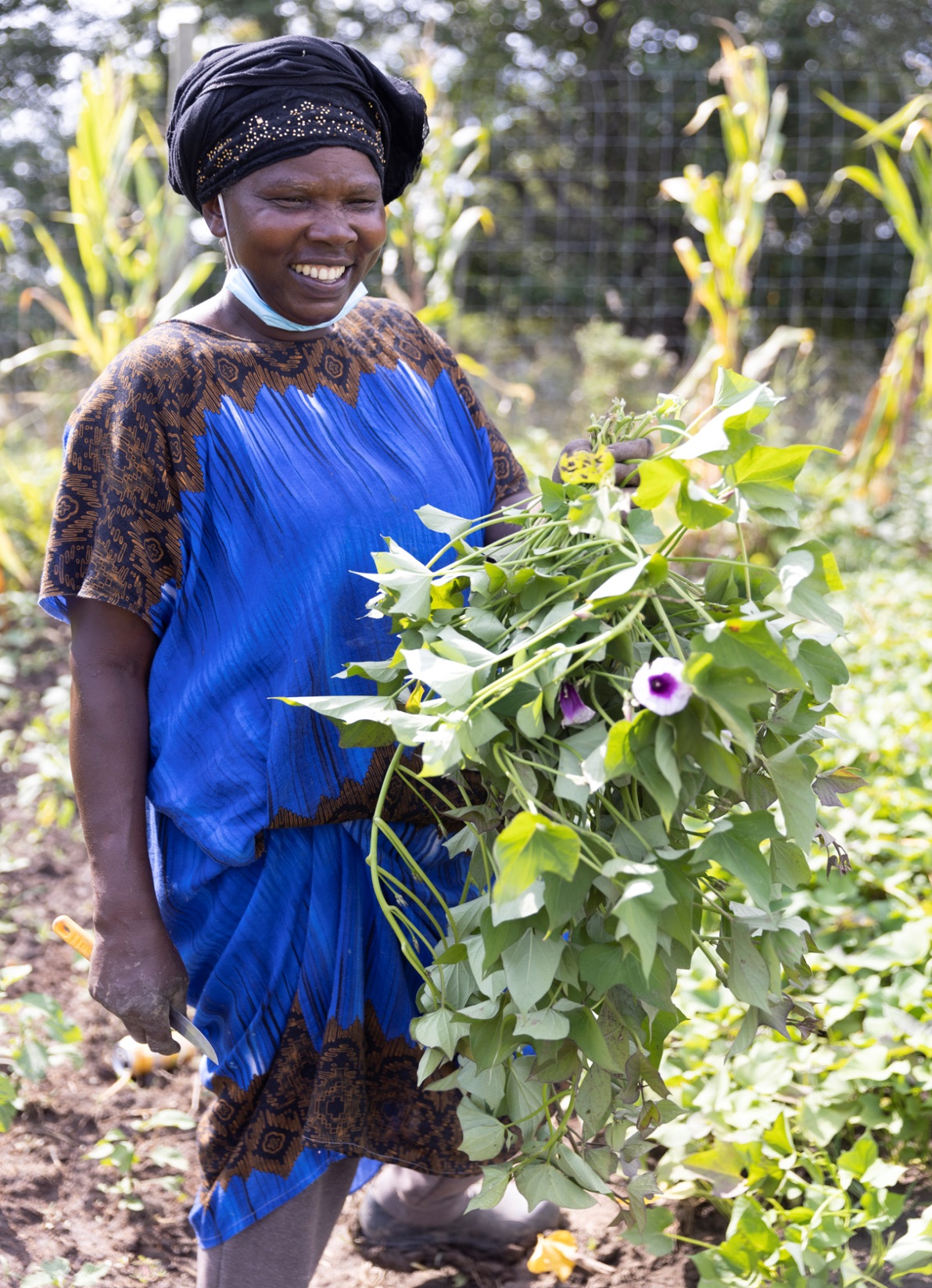 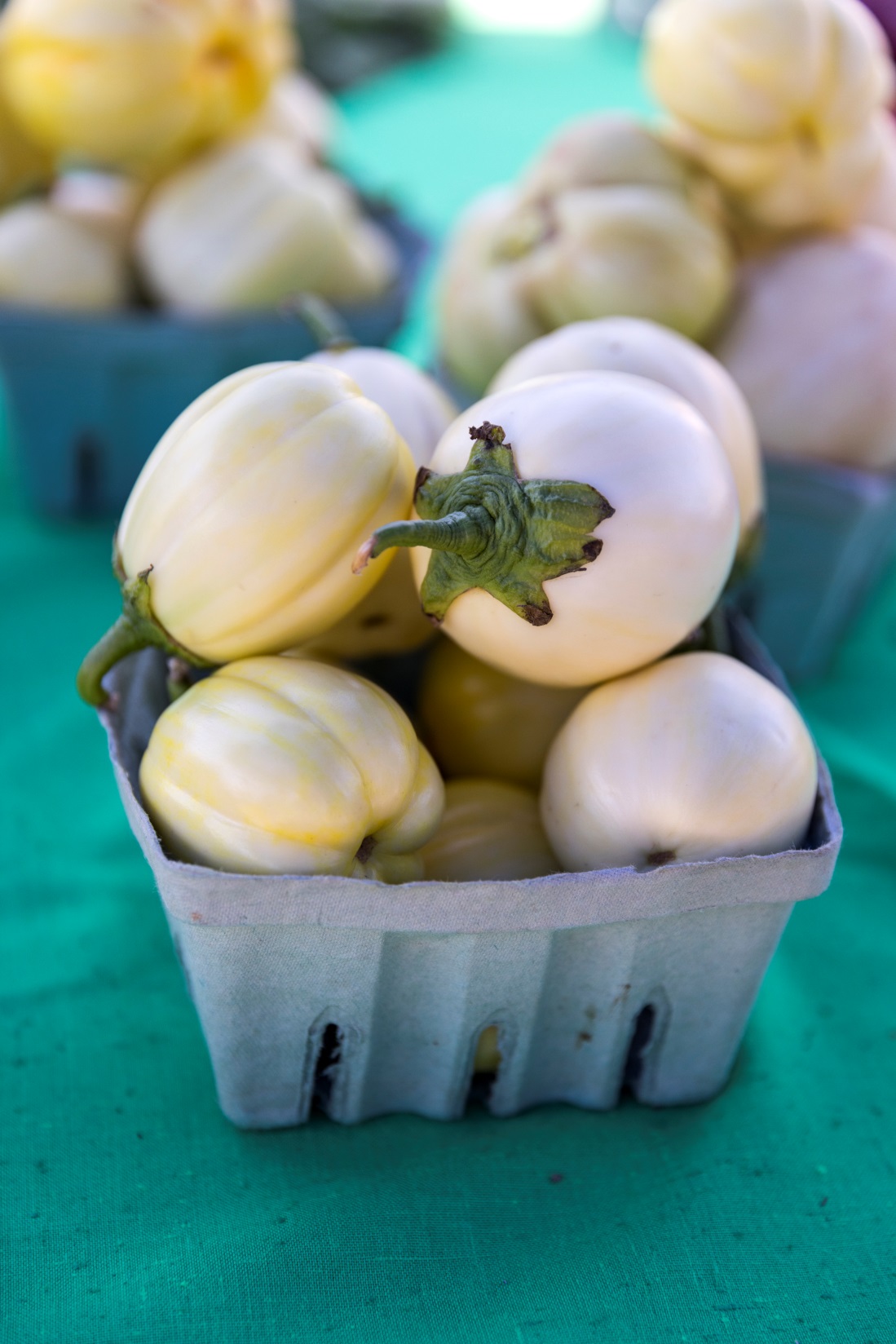 Cultural Vegetables
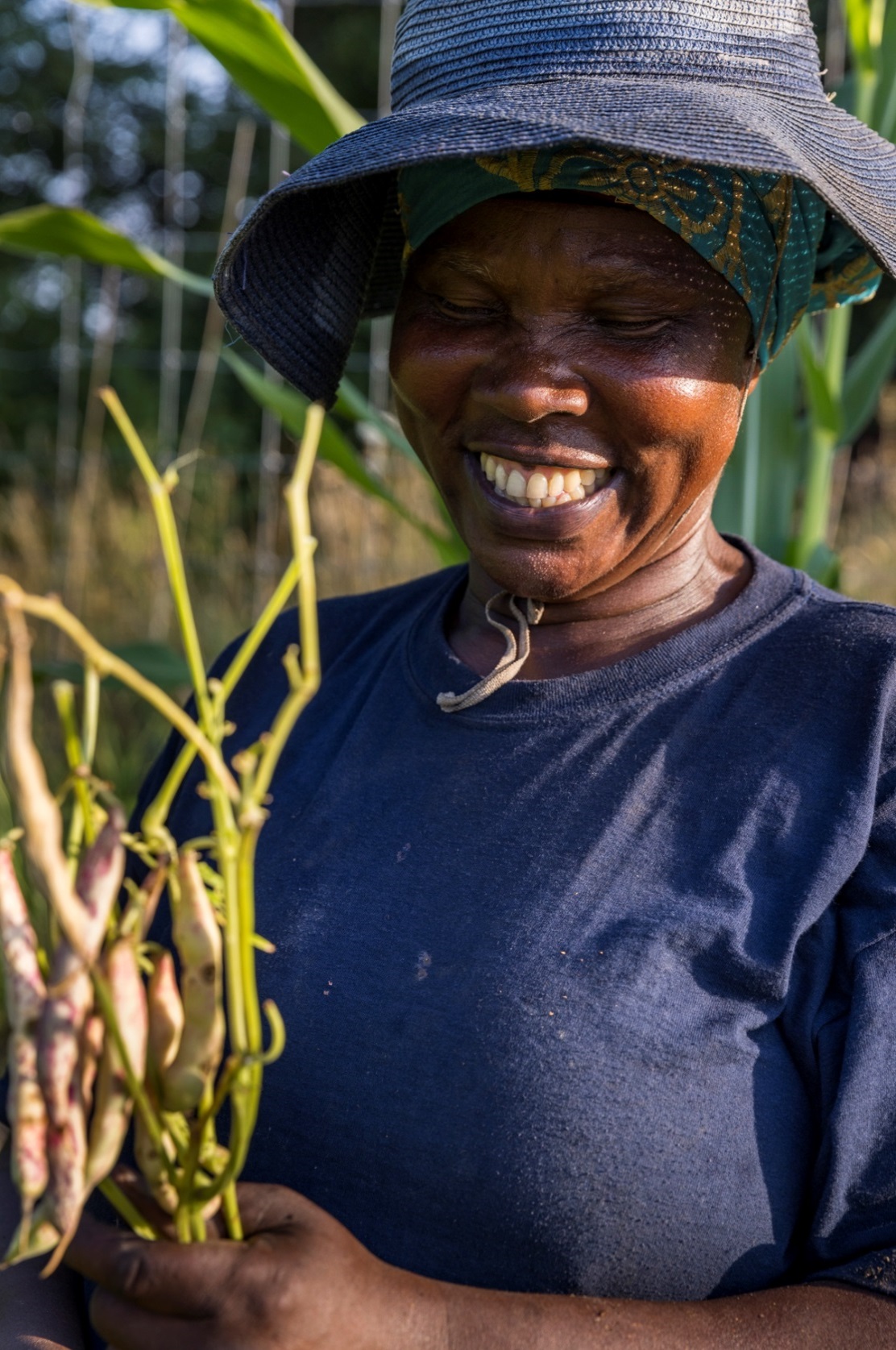 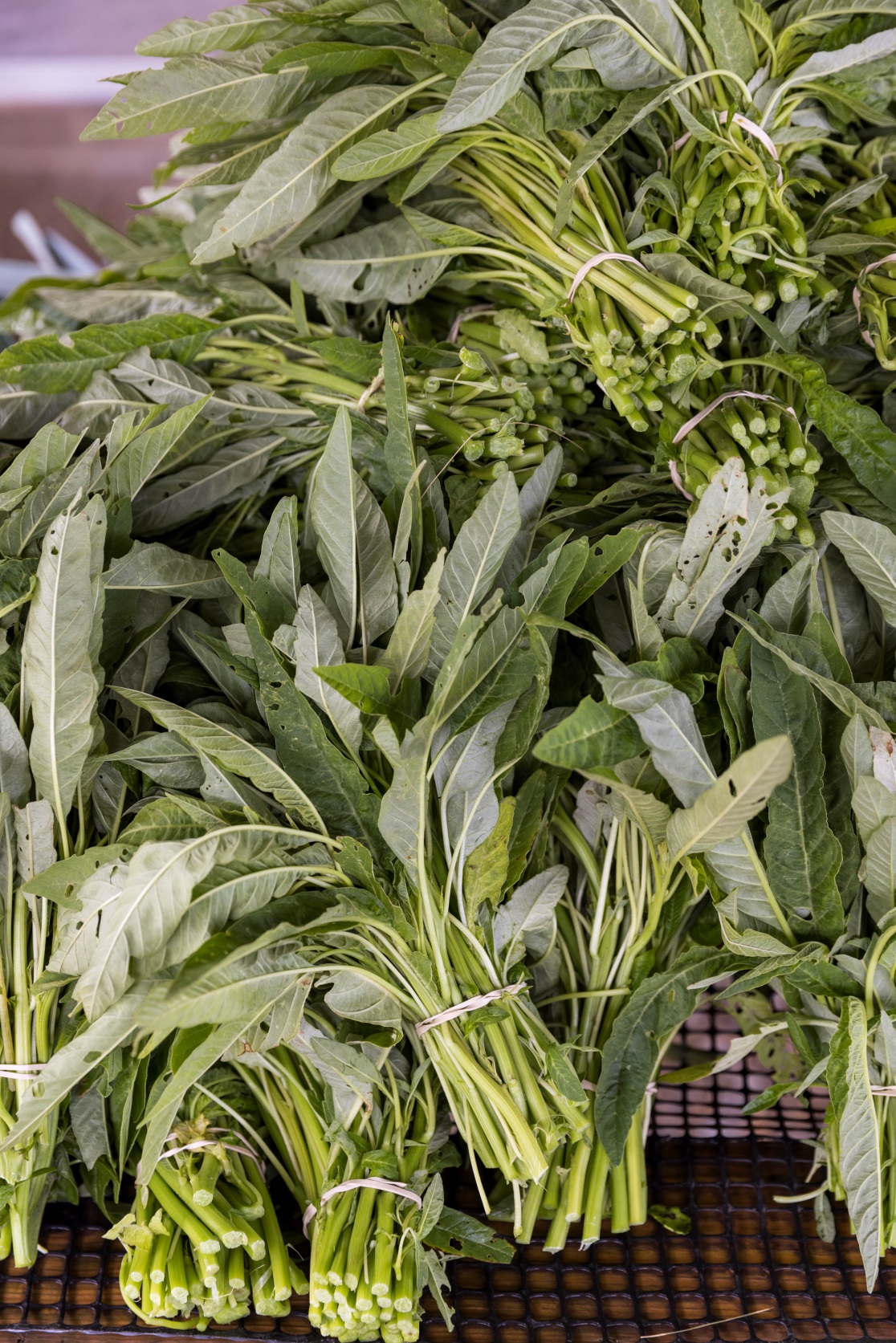 Cultural Vegetables
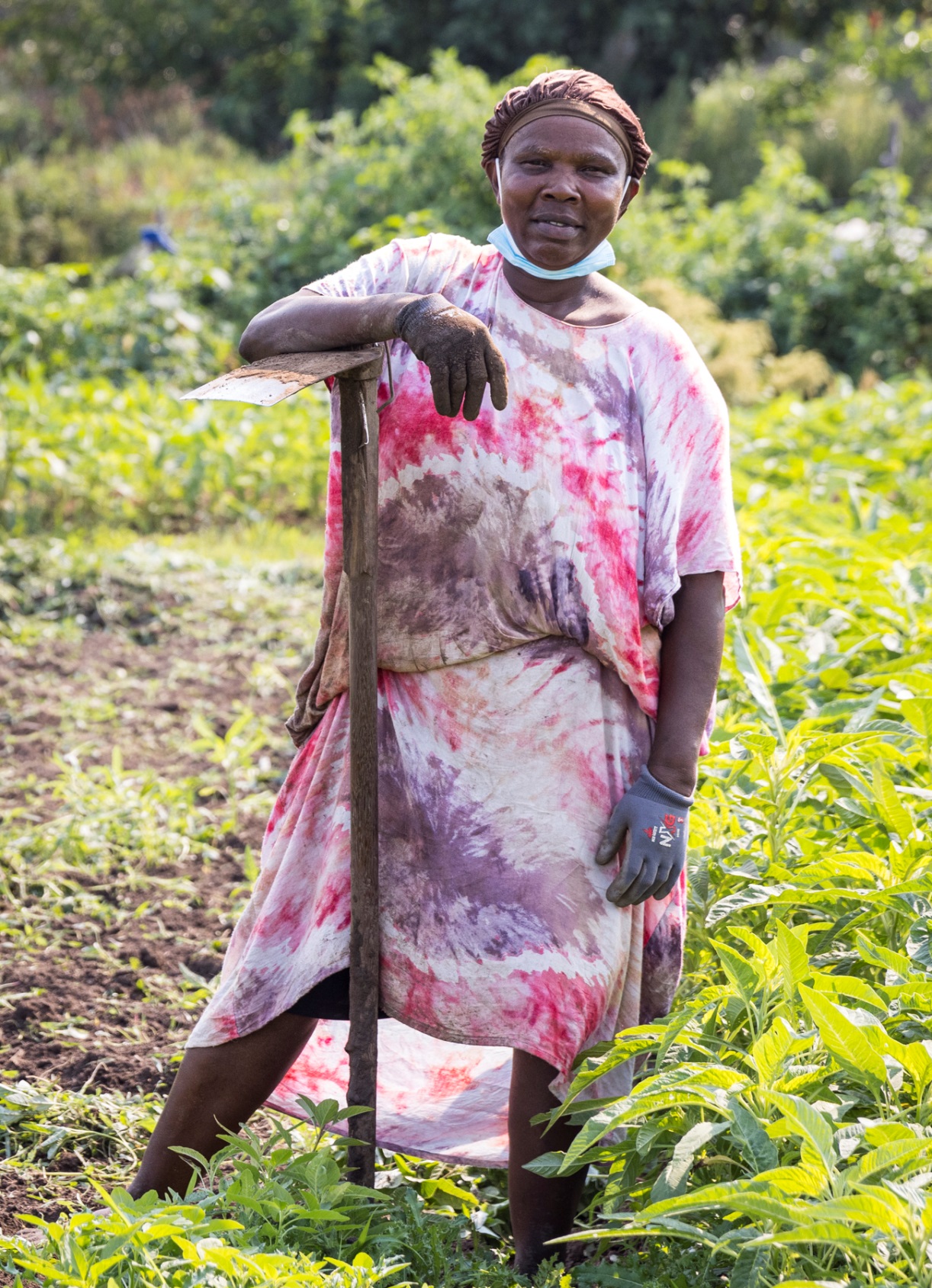 Tools
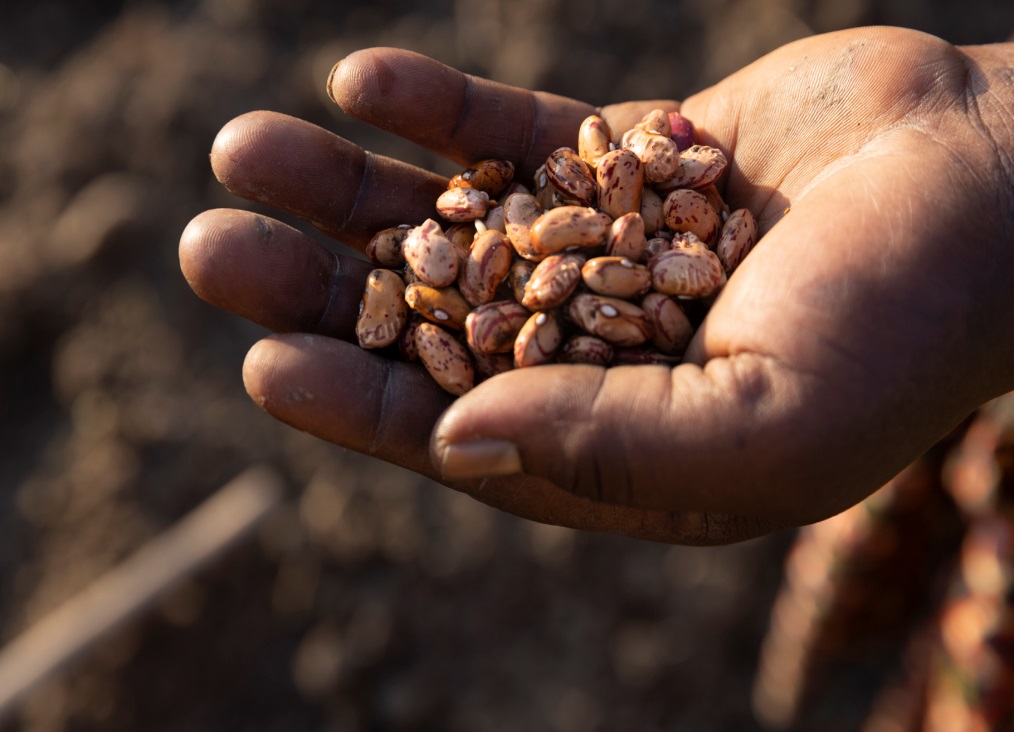 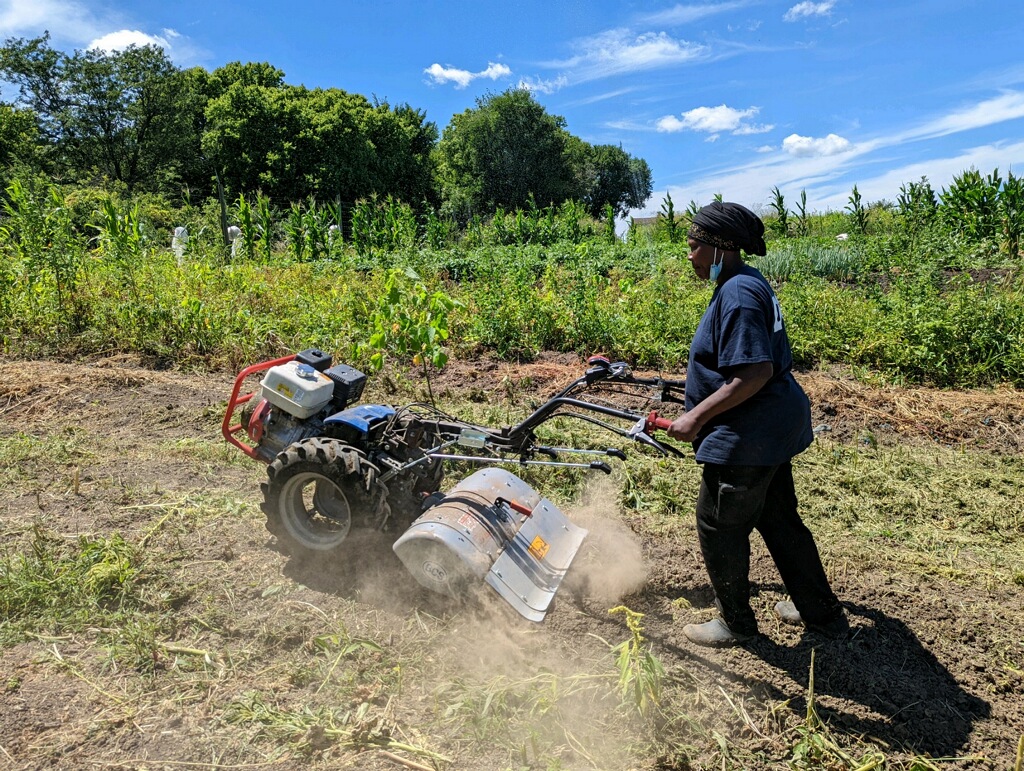 New Tools
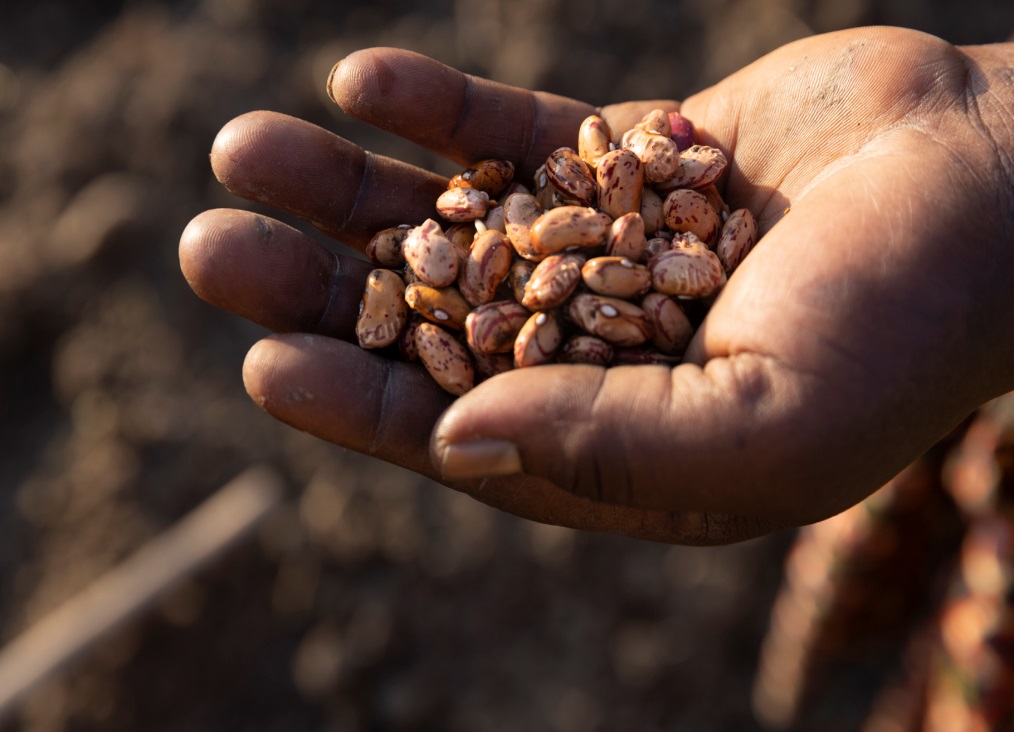 NewTools
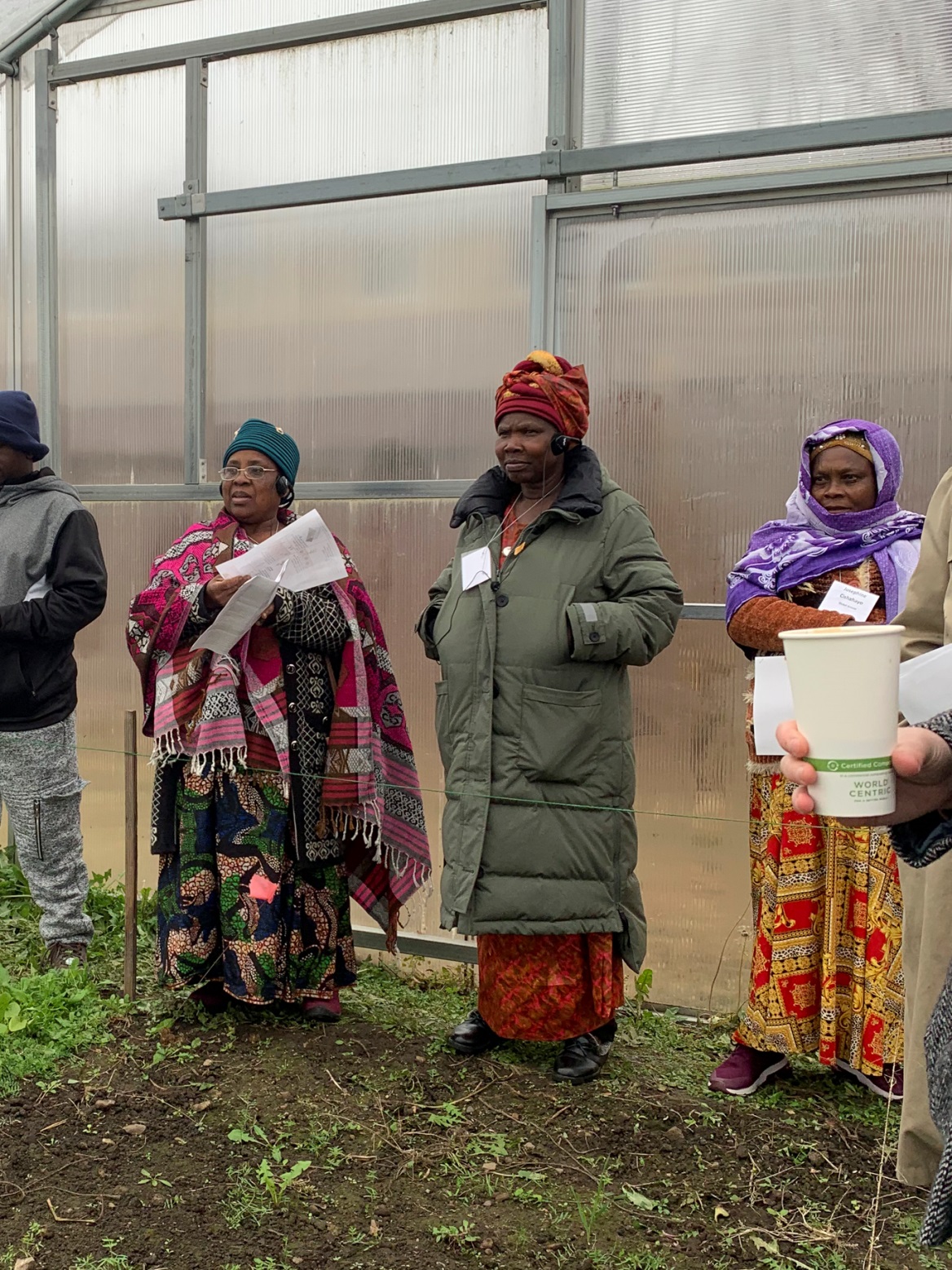 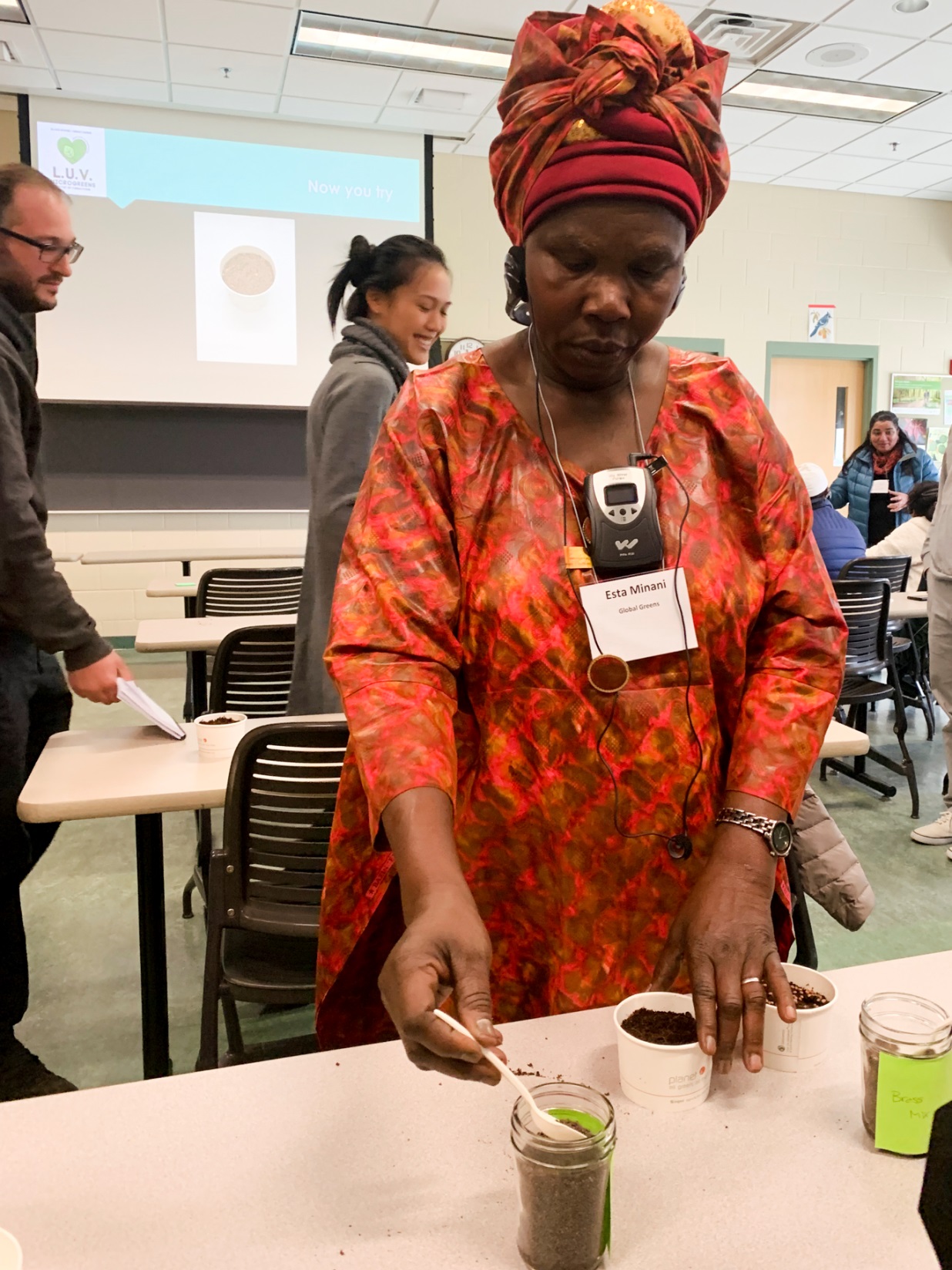 Learning
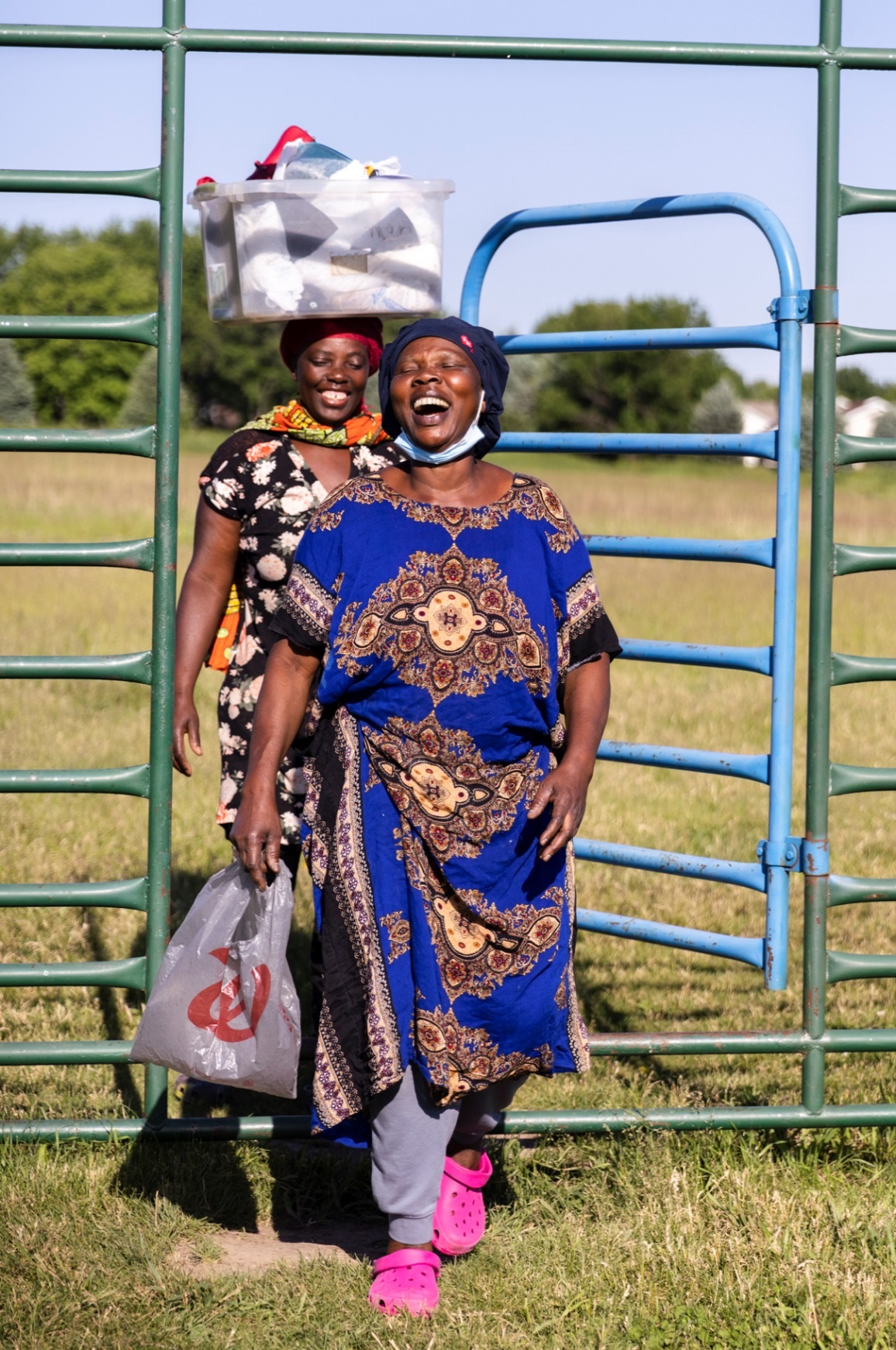 Coming tothe farm afterwork
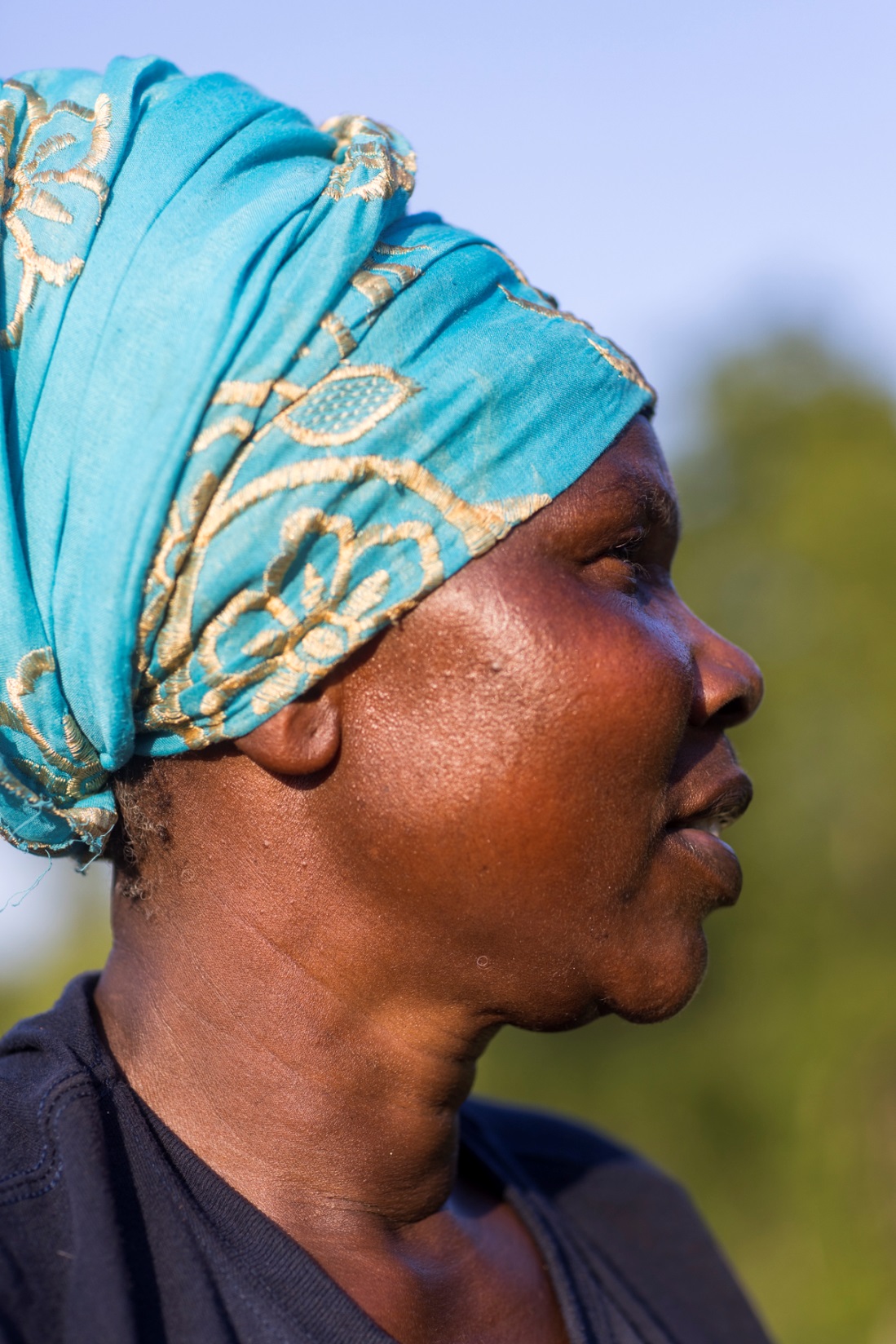 Hopes for the Future
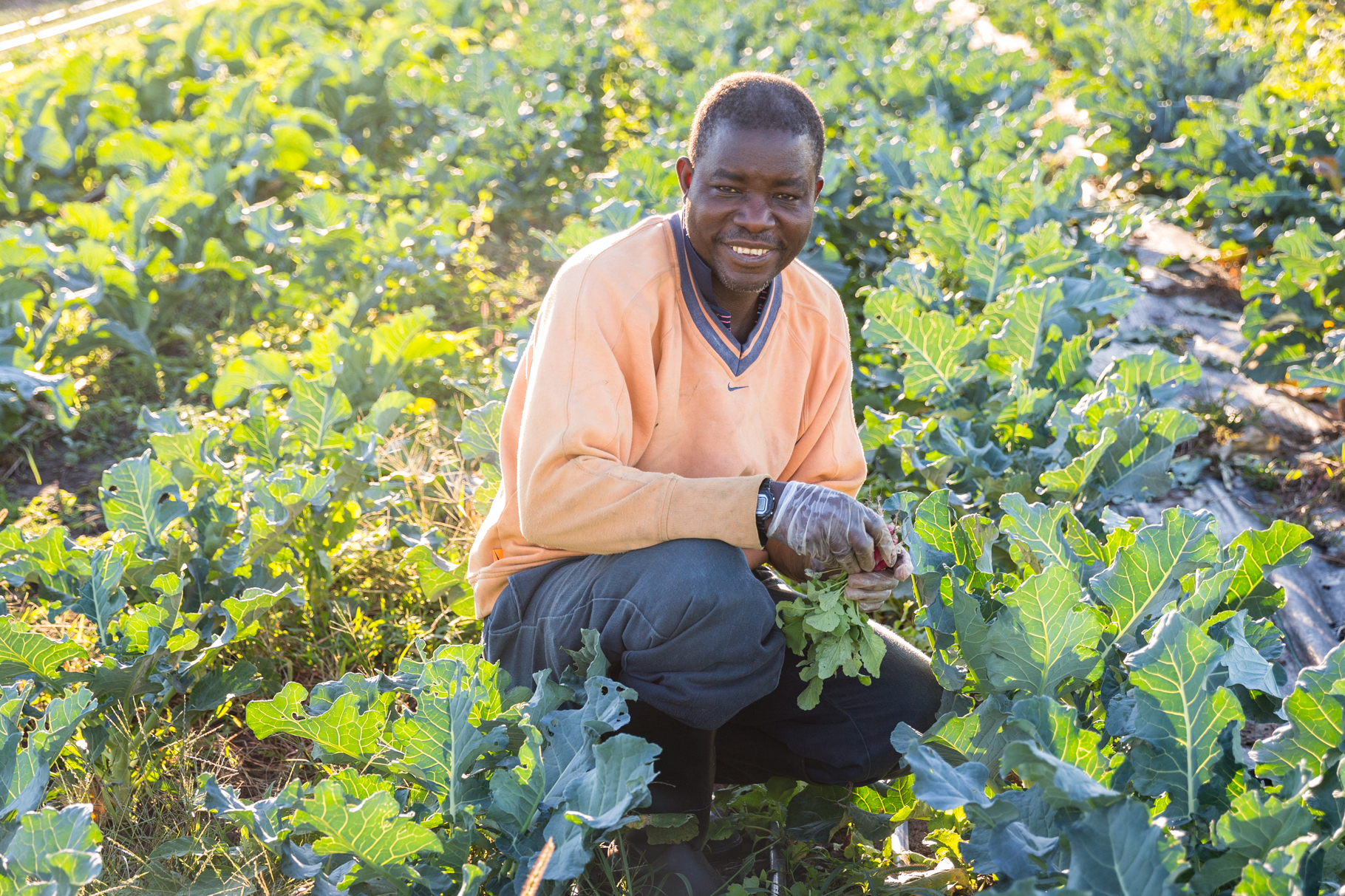 Bizimana Charles
-President: Burundians in Iowa Association
-Farmer 
-Community Builder
Journey to Des Moines
Was in country had to move, why I had to move
Reason to become farmer
Once resettled in Des Moines, had jobs I didn’t like.  “I was not Free”
We didn’t have the vegetables we needed that we liked to eat from Africa
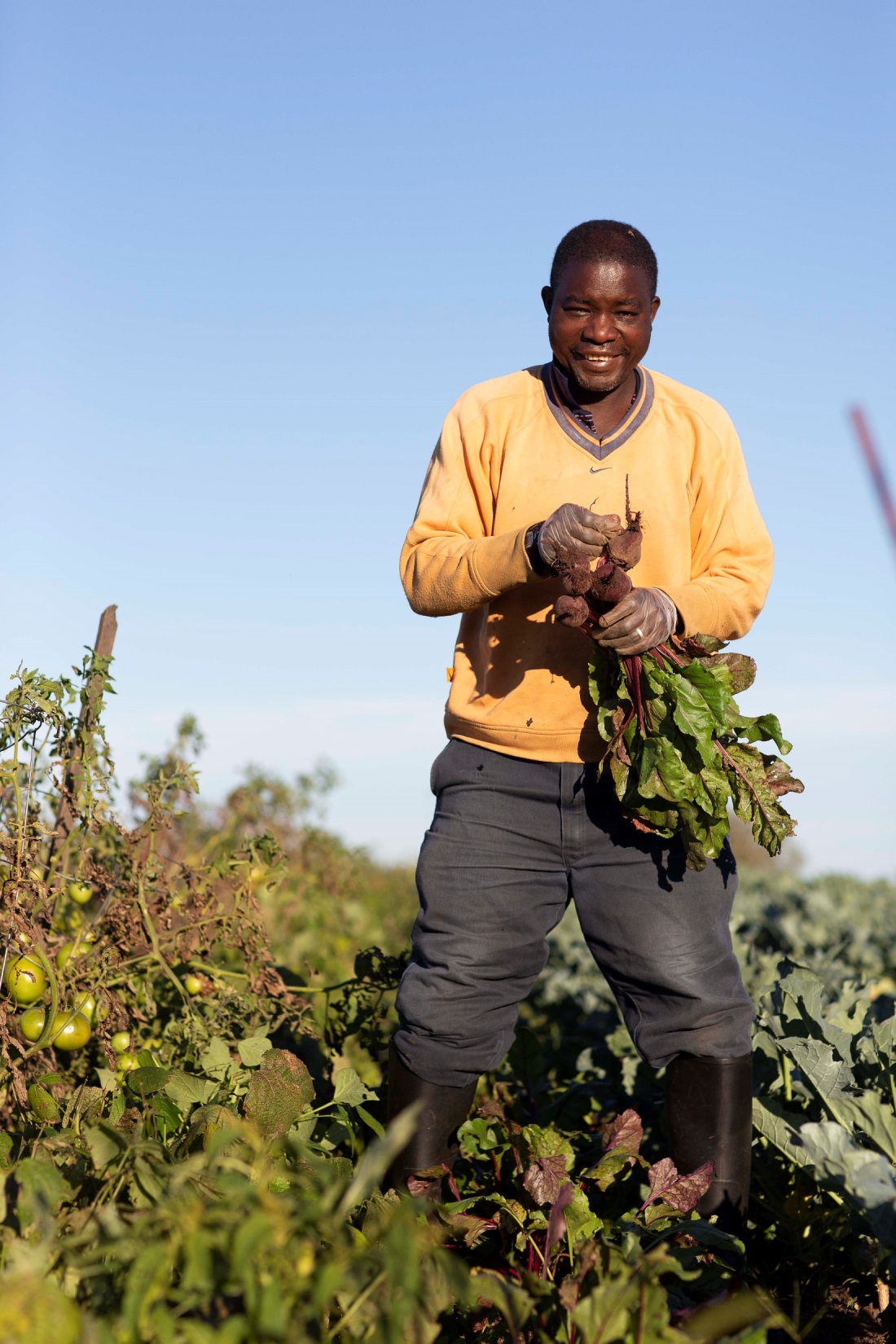 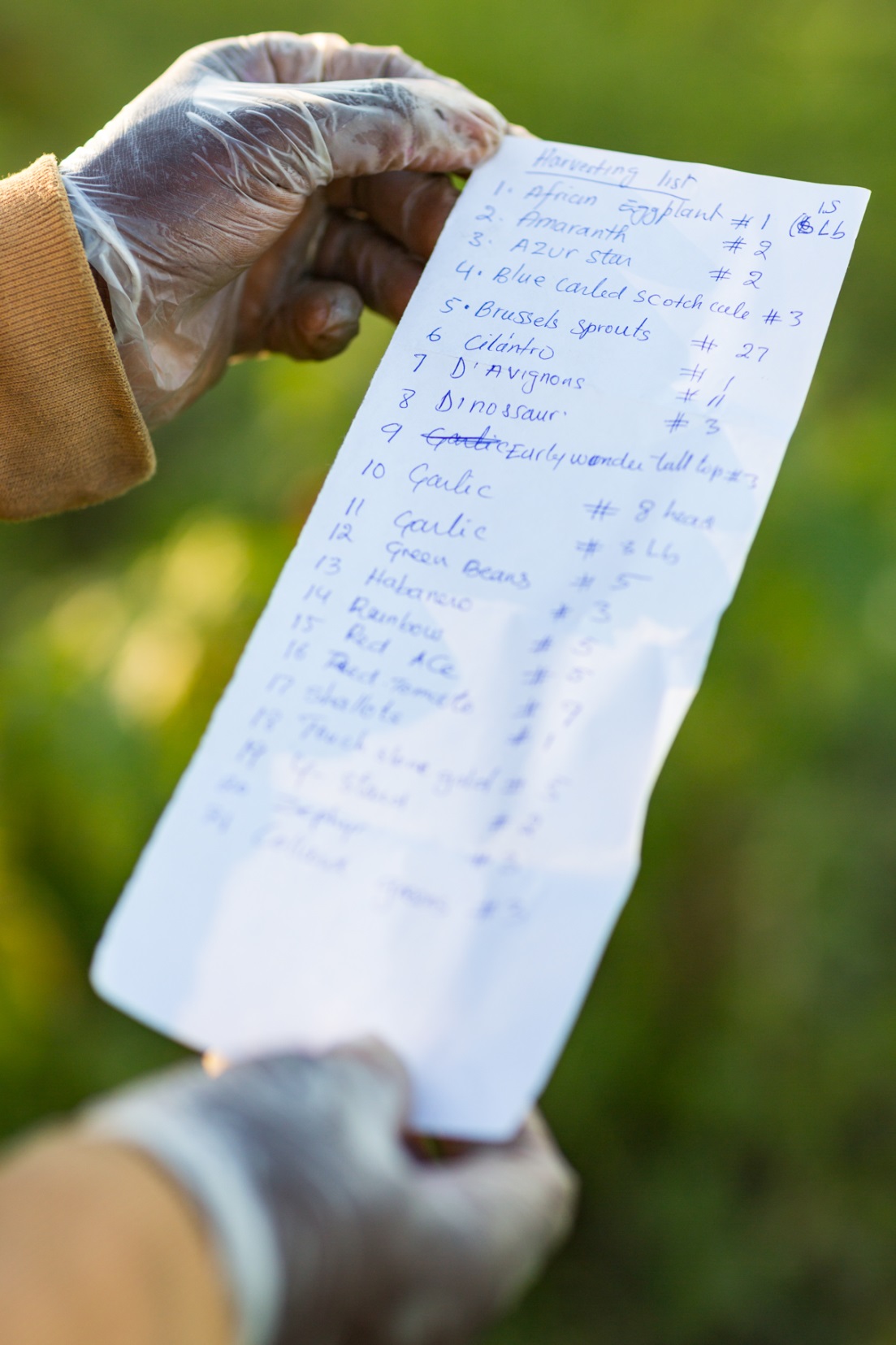 About Me and My Operaton
About me and my Operation
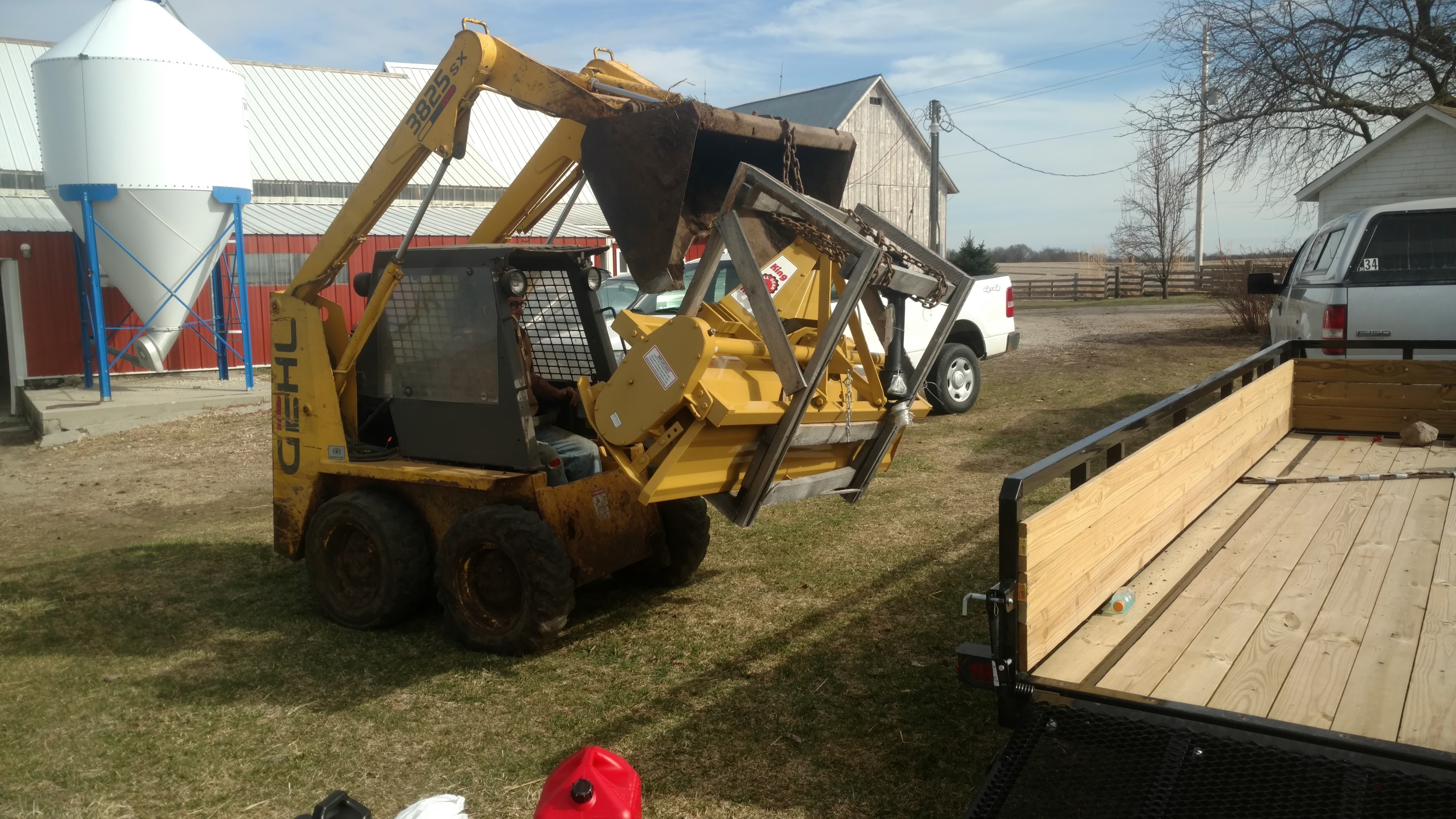 Building Infrastructure
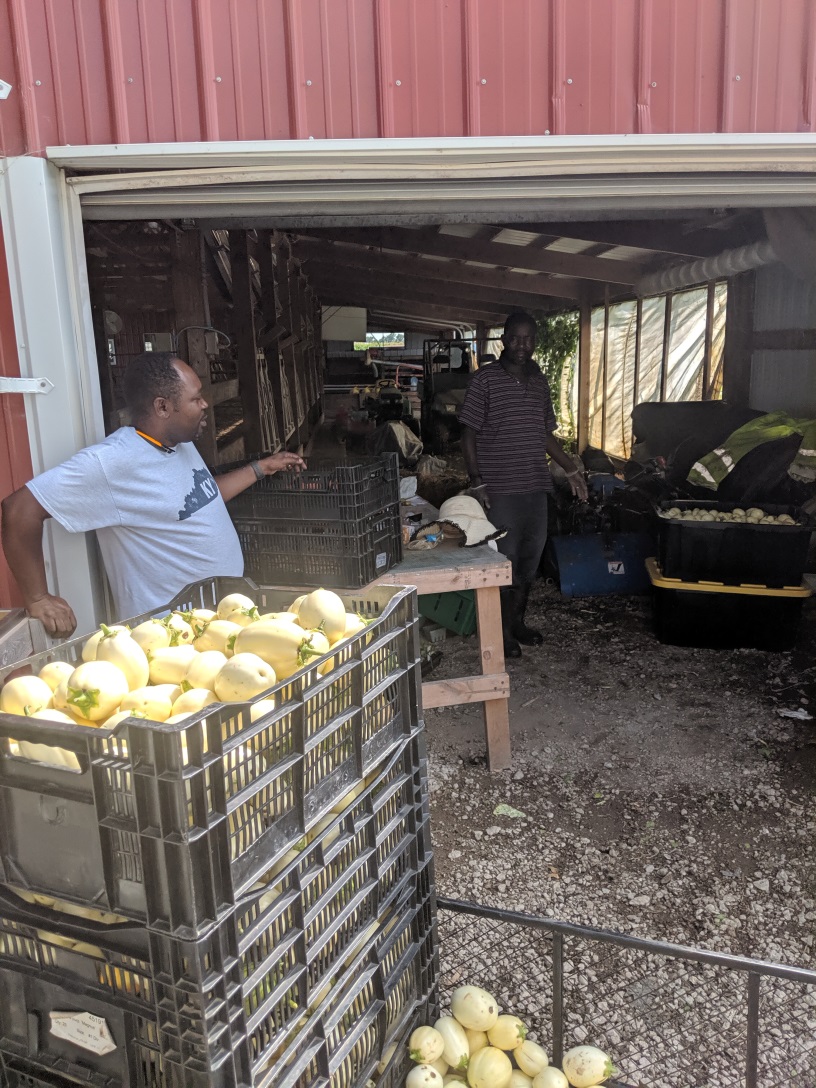 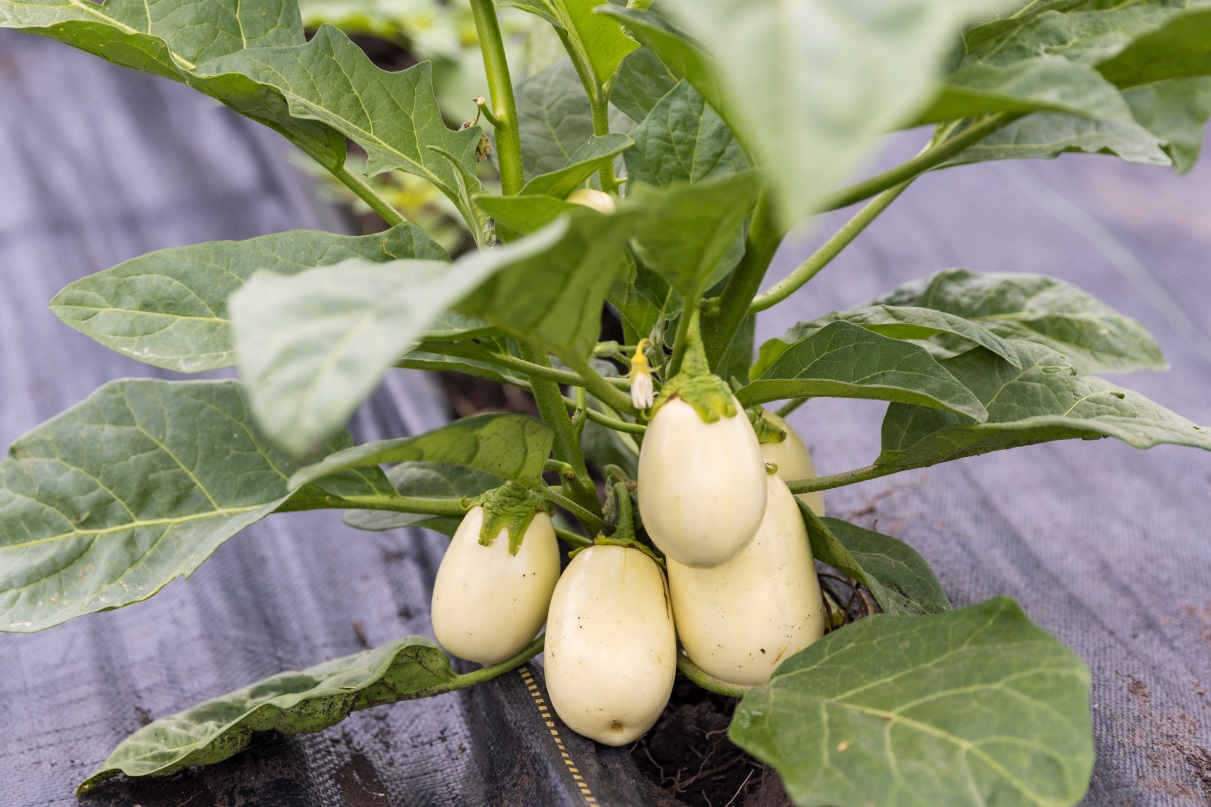 ‘African’ Eggplant
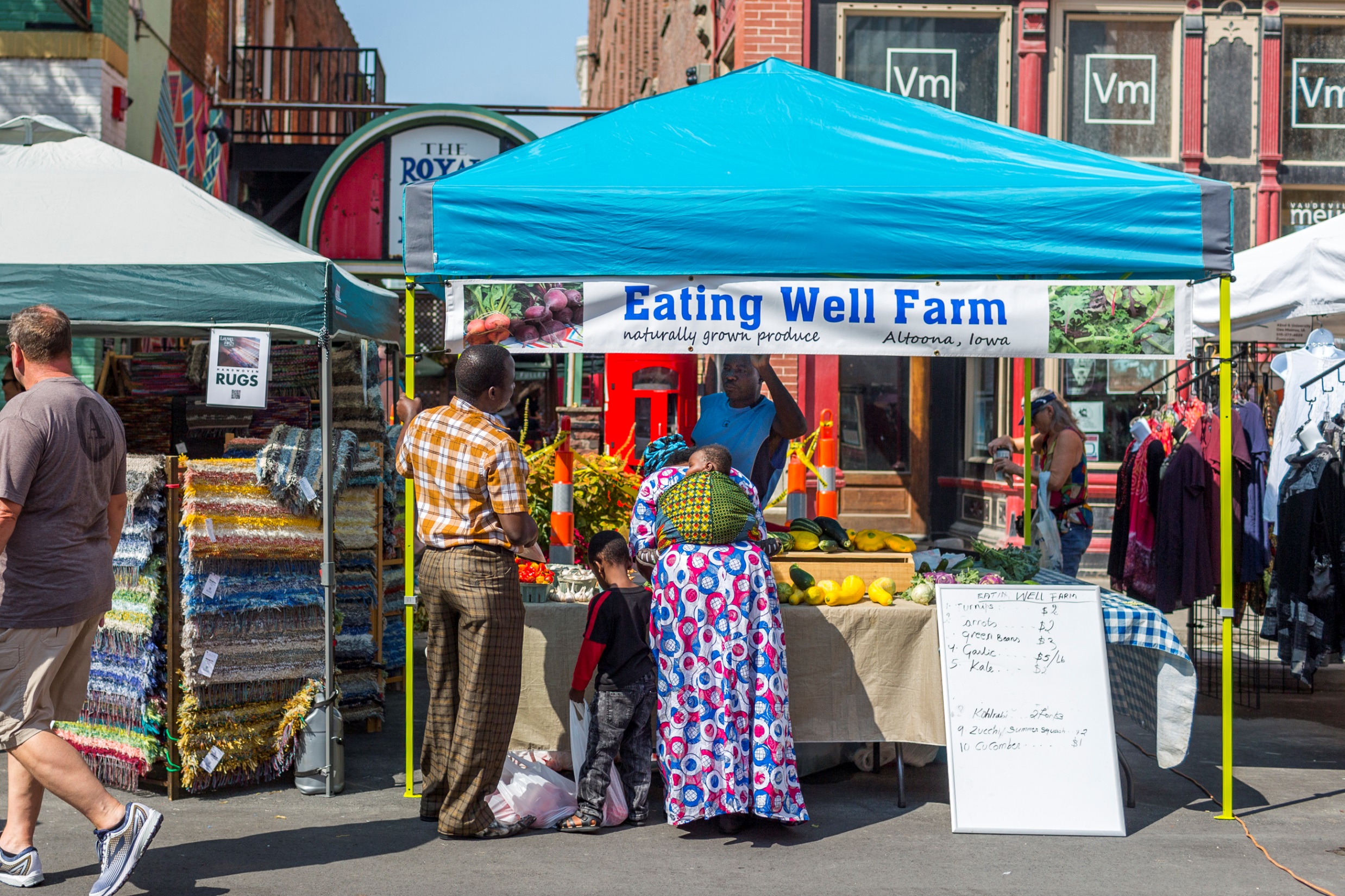 Pic of Fully loaded van
100s of bunches of greens
African eggplant pic
Markets
Markets
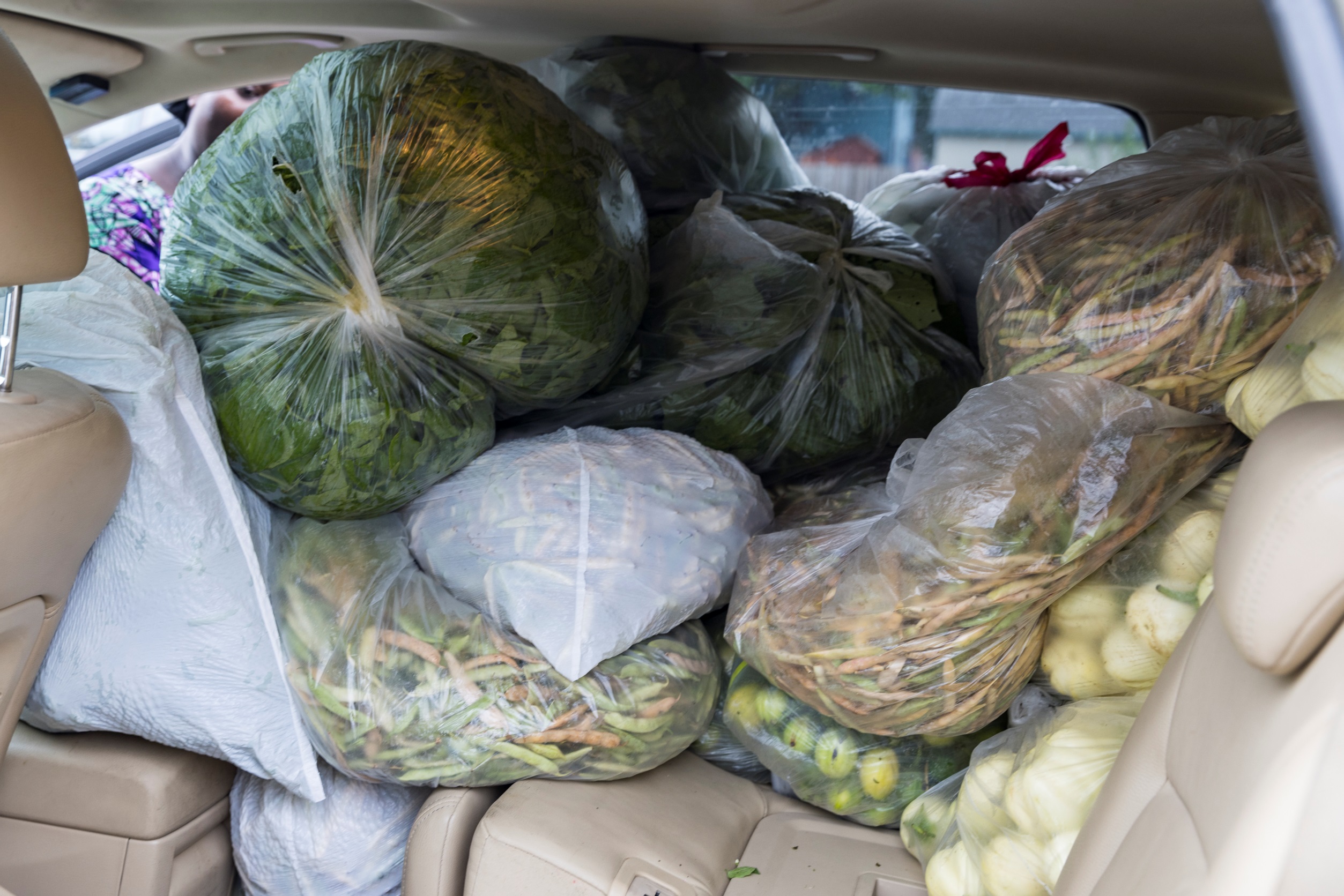 Farmers MarketCustomers
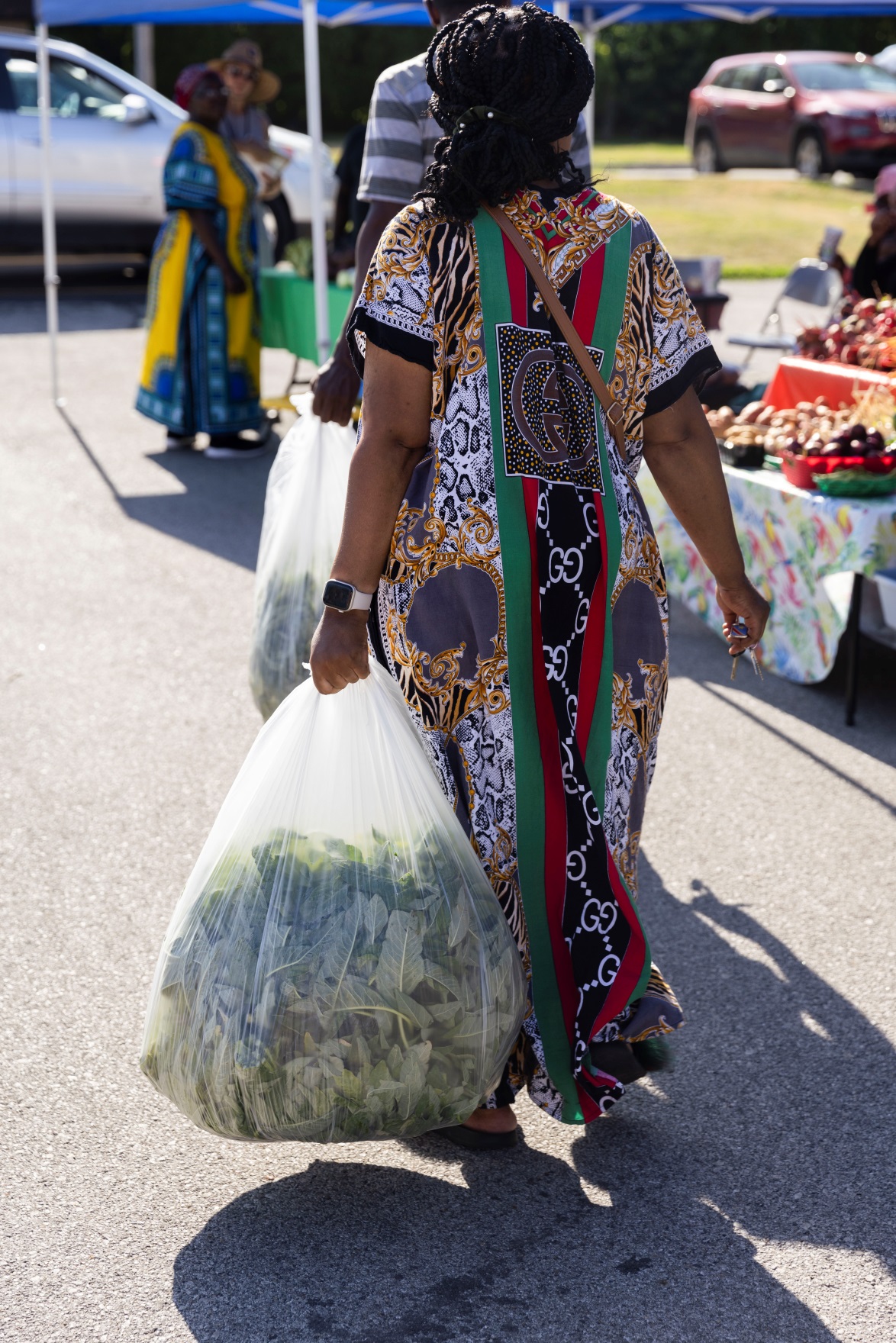 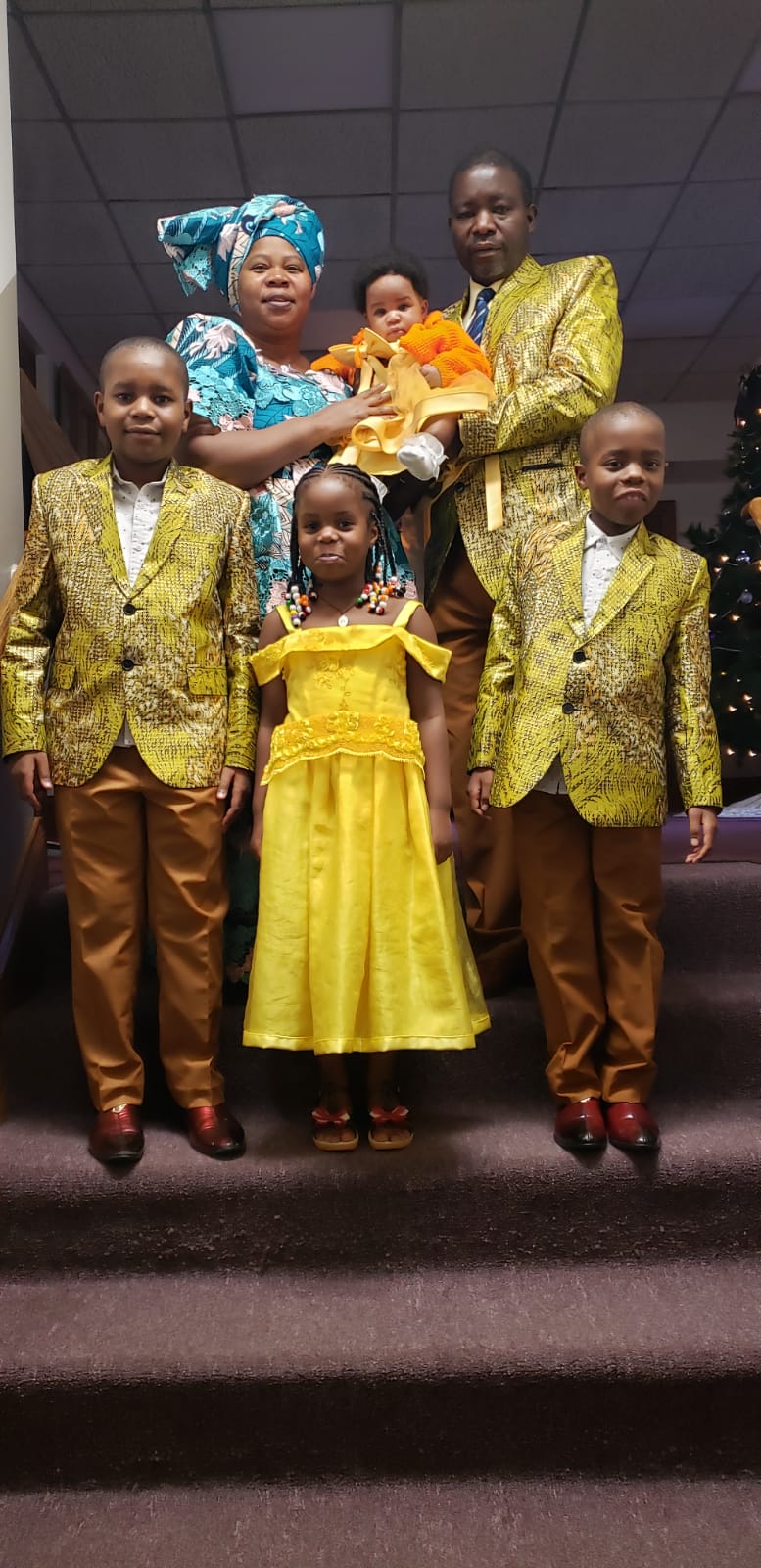 Hopes and Concerns for the Future
Losing land and getting new land
5 year max lease on In Harmony 
 incubator
Losing time and money every time 
I move
Looking for long-term lease or 5 
Acres to buy
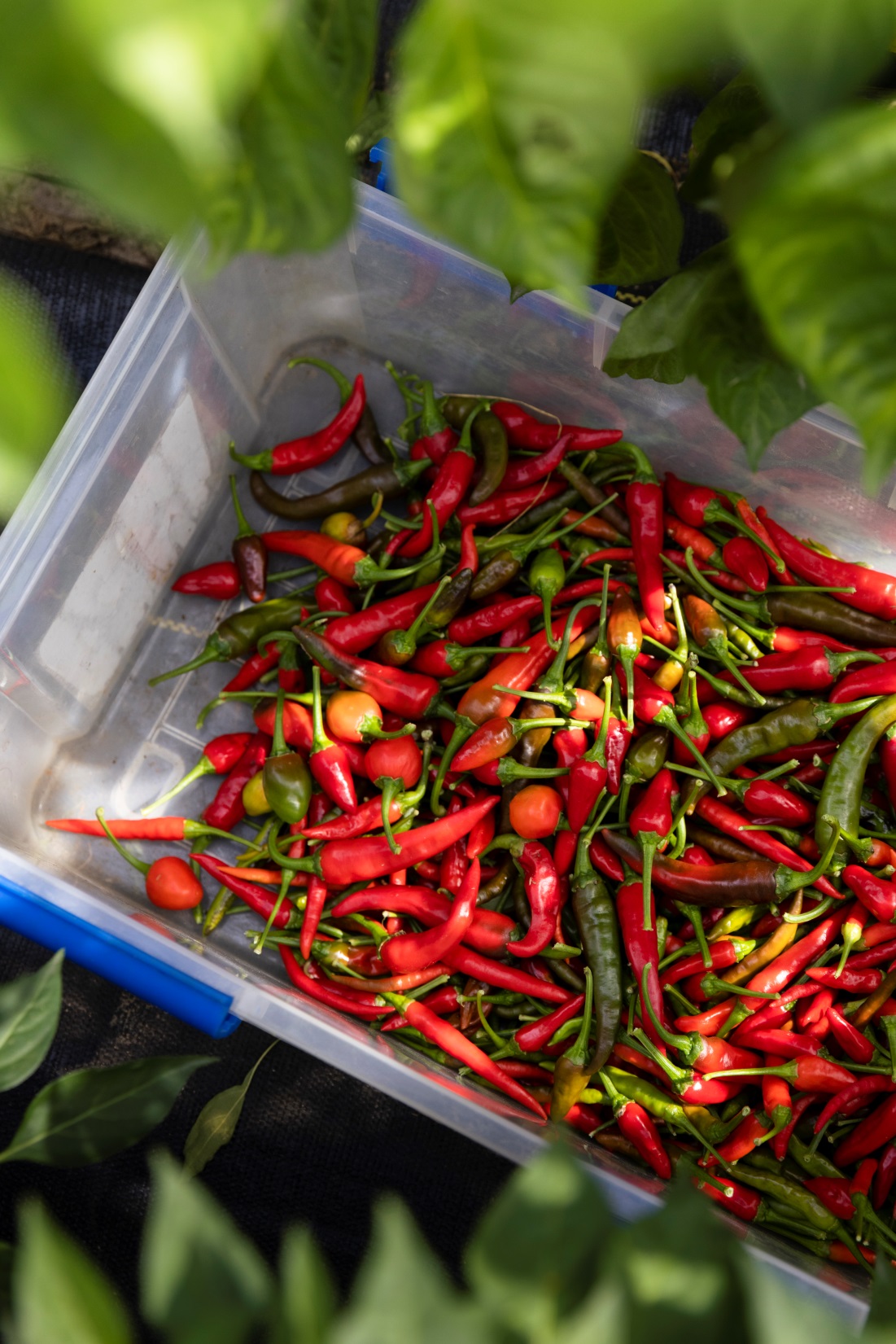 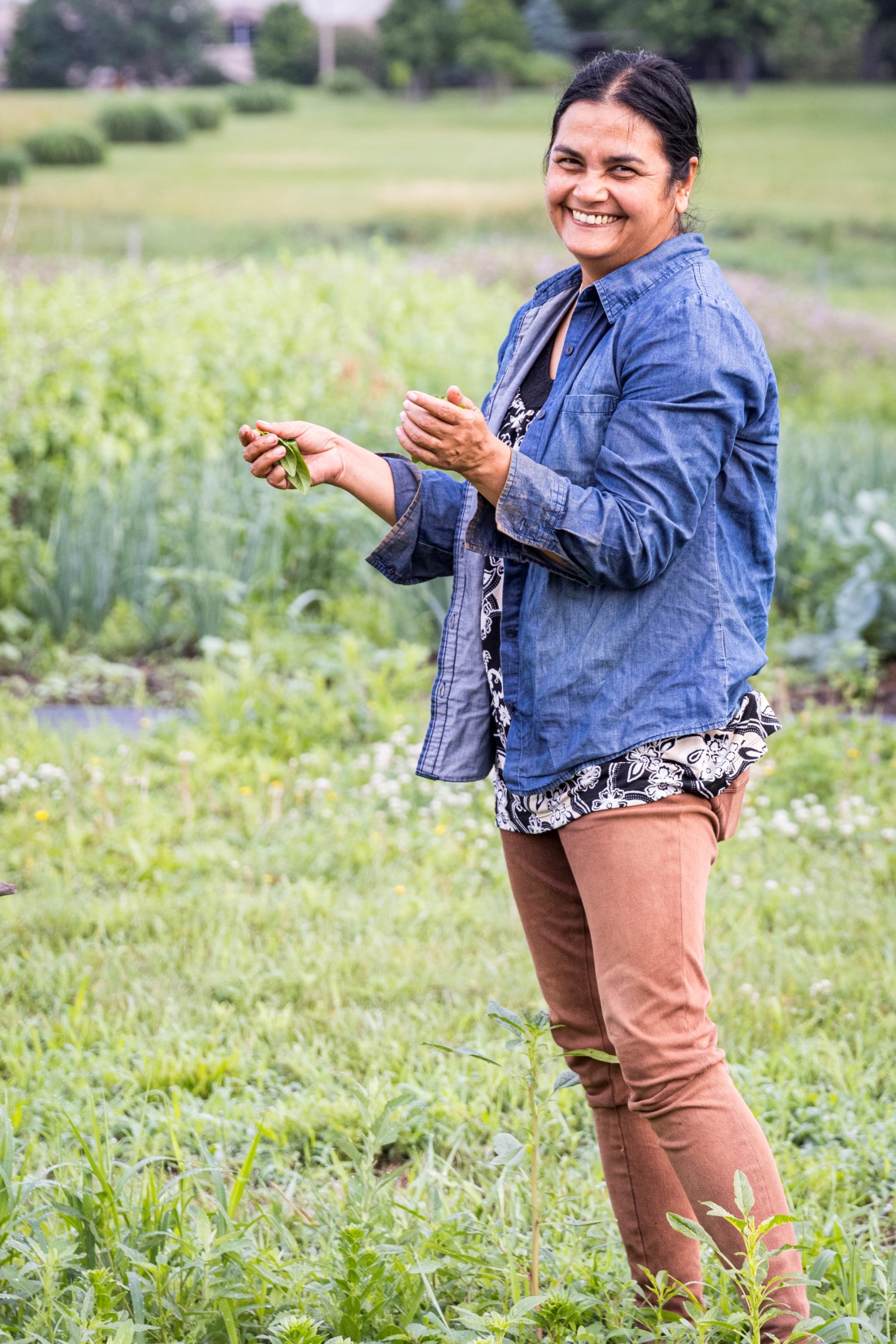 Namaste GardenTika Bhandari
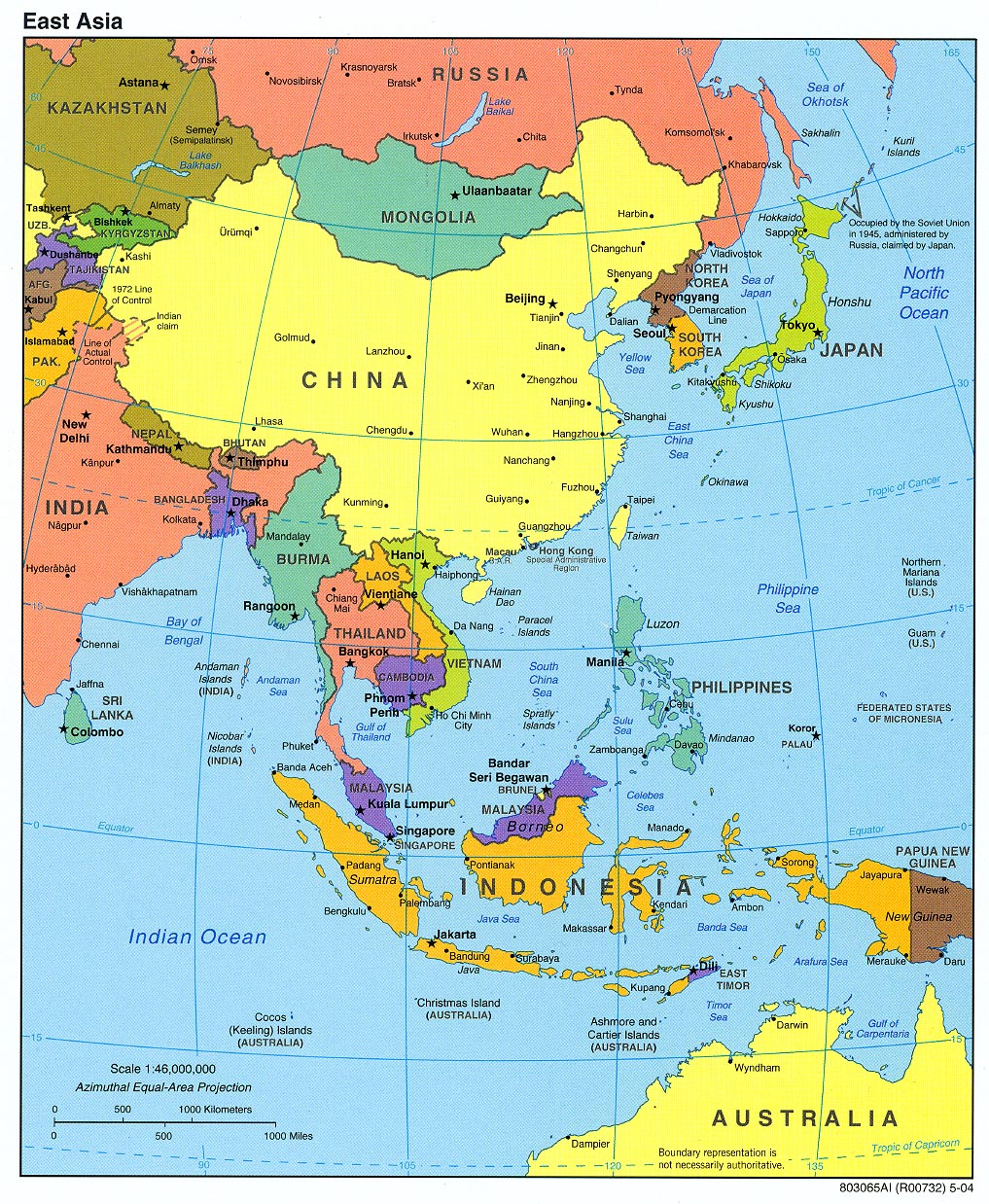 My Dad’s farm in Bhutan
18 acre farm 
6 acres of ginger
4 acres of millet and corn
3.9 acres of oranges
3 acres of rice
.5 Acres Betel nut 
Rest of land for livestock
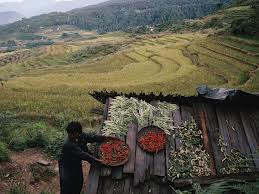 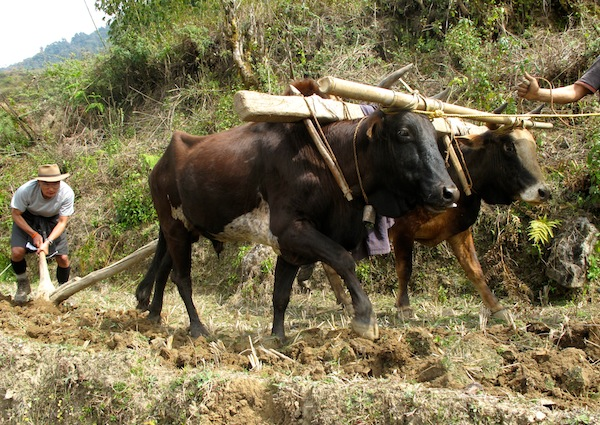 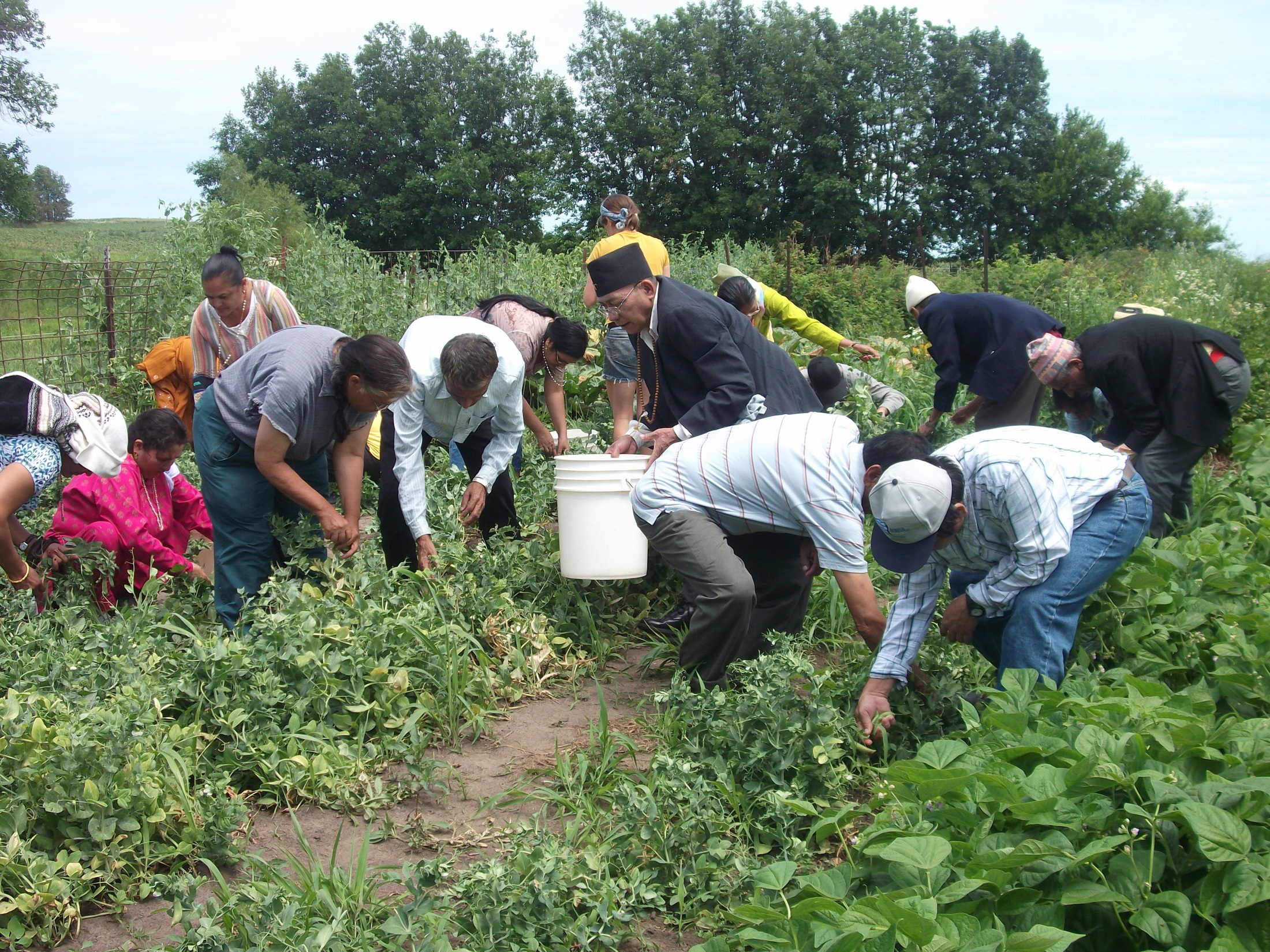 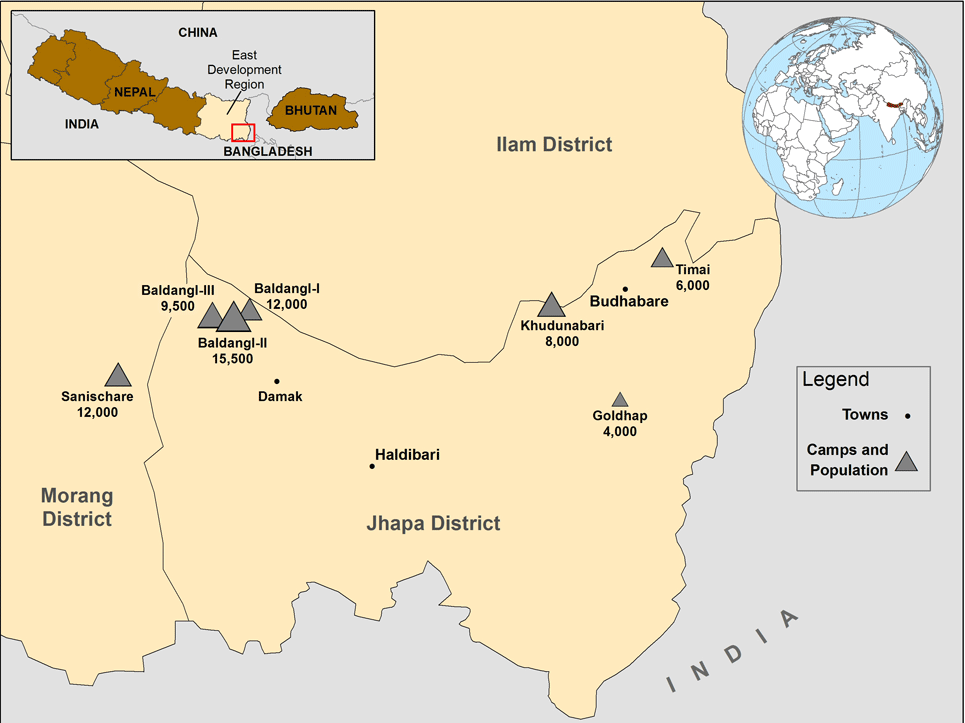 Refugee Camp
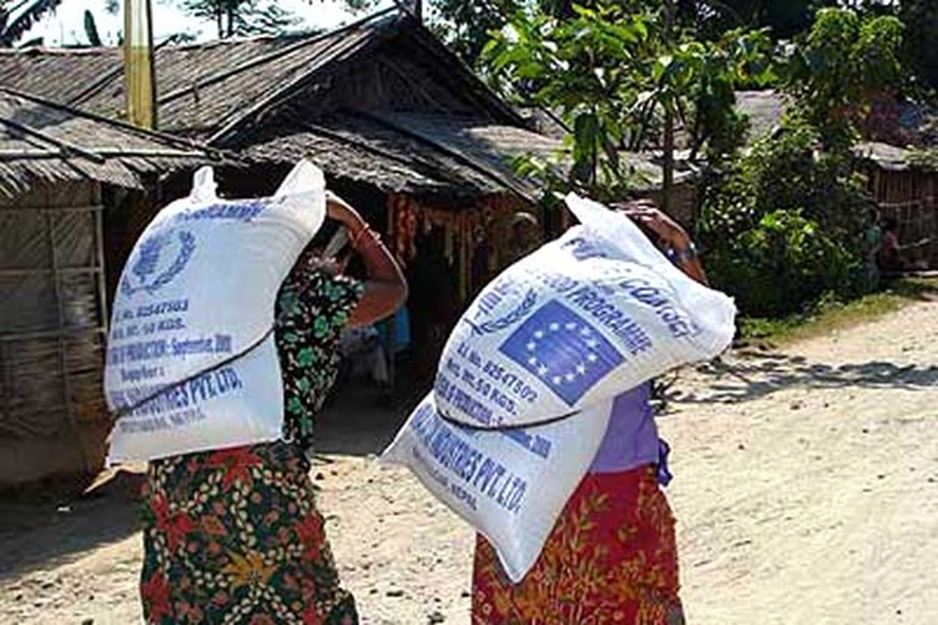 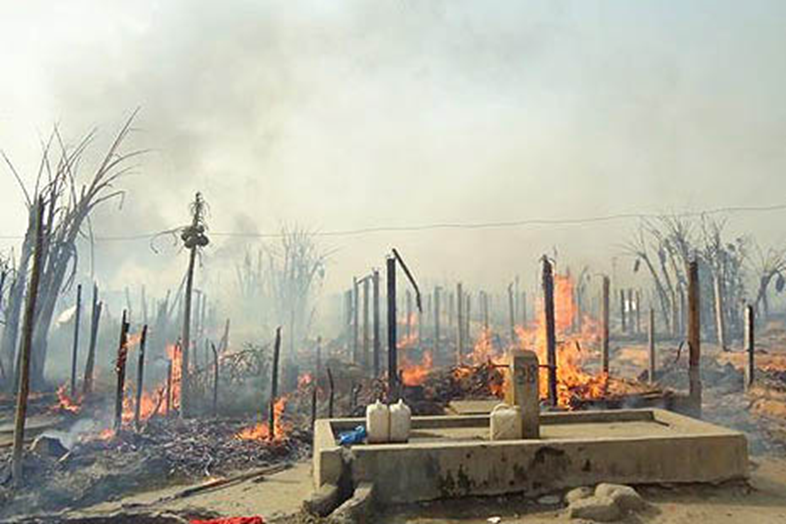 Life in camps
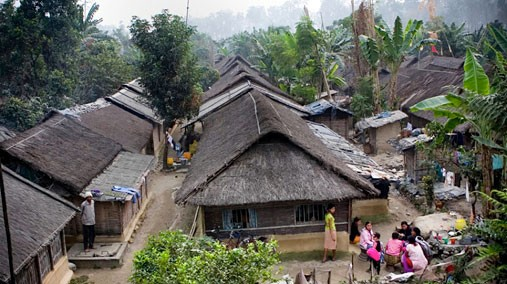 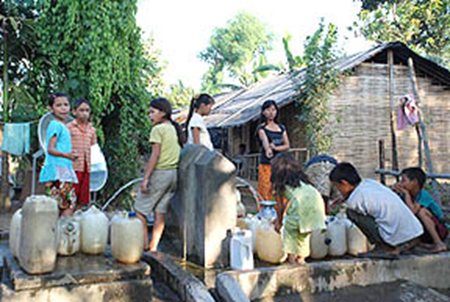 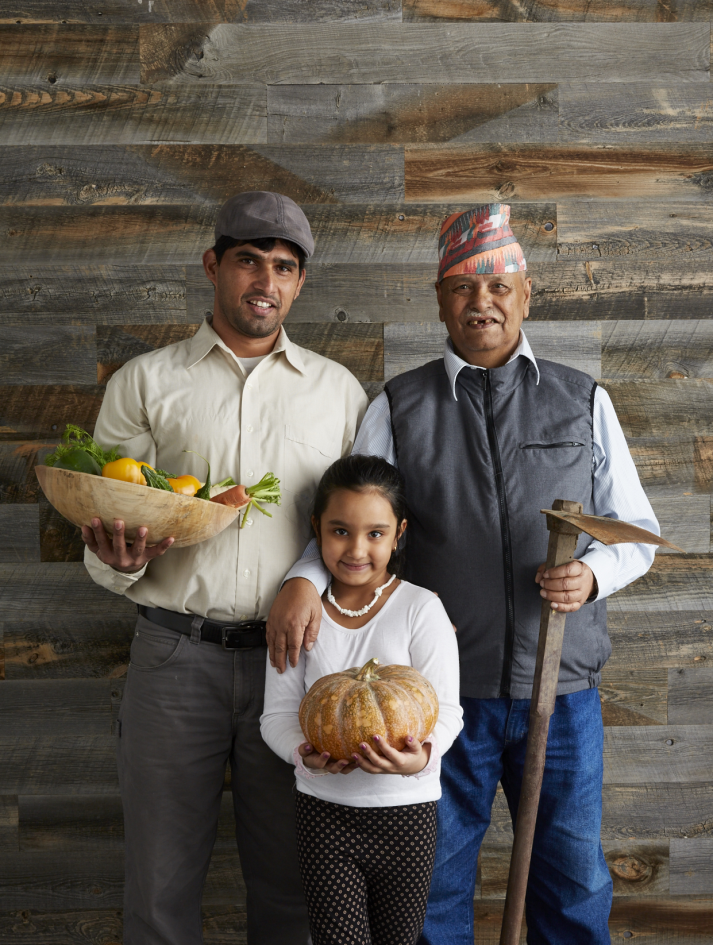 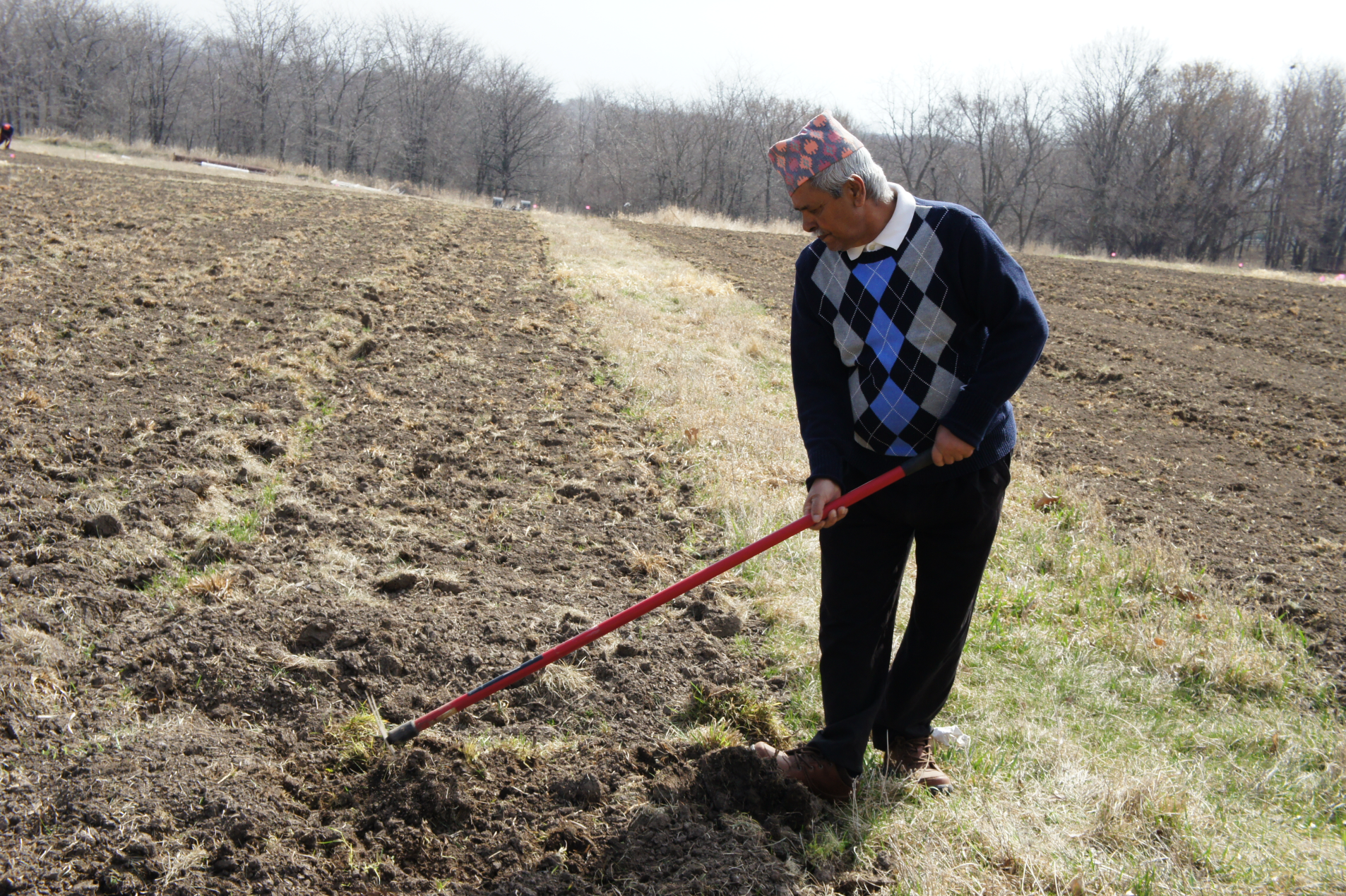 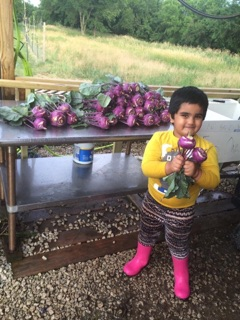 Passing on a Legacy
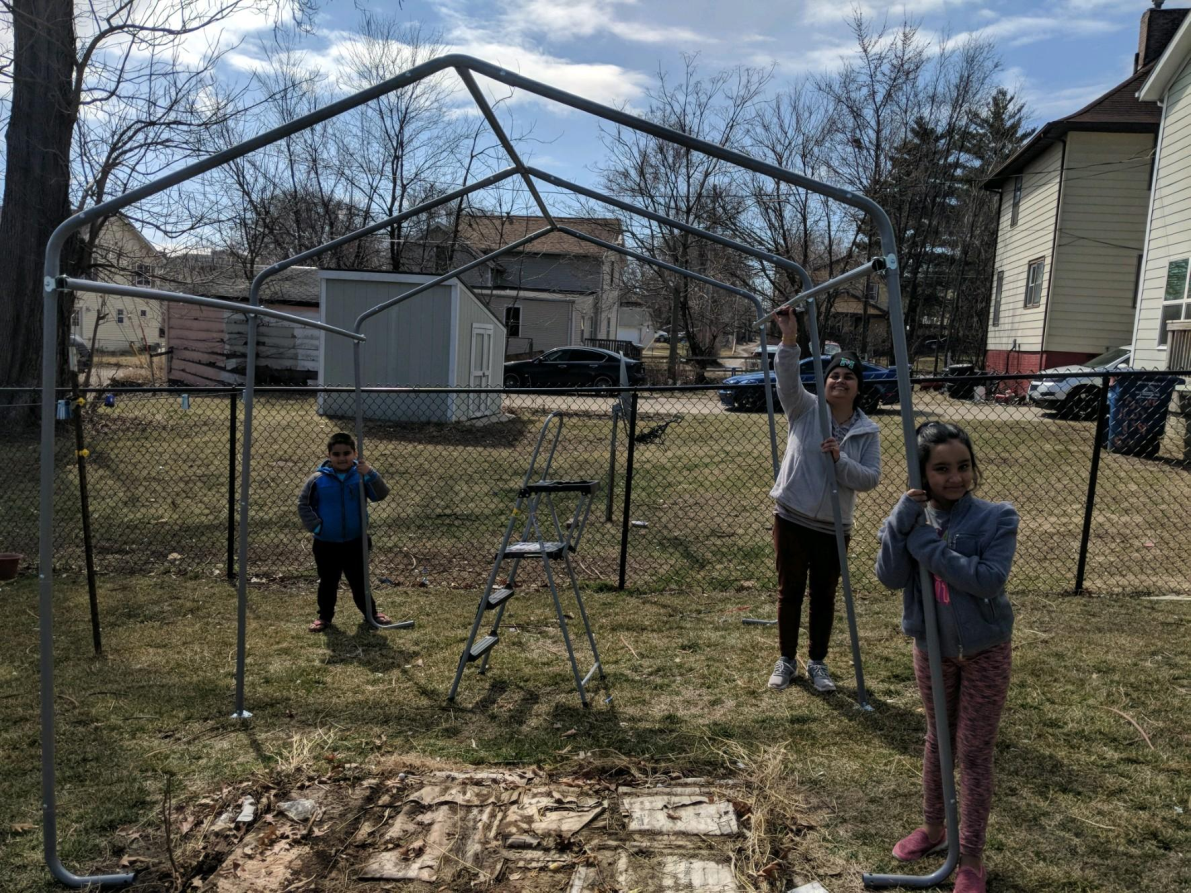 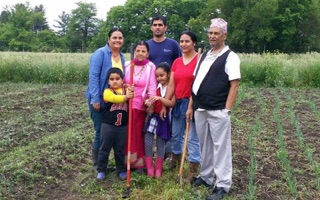 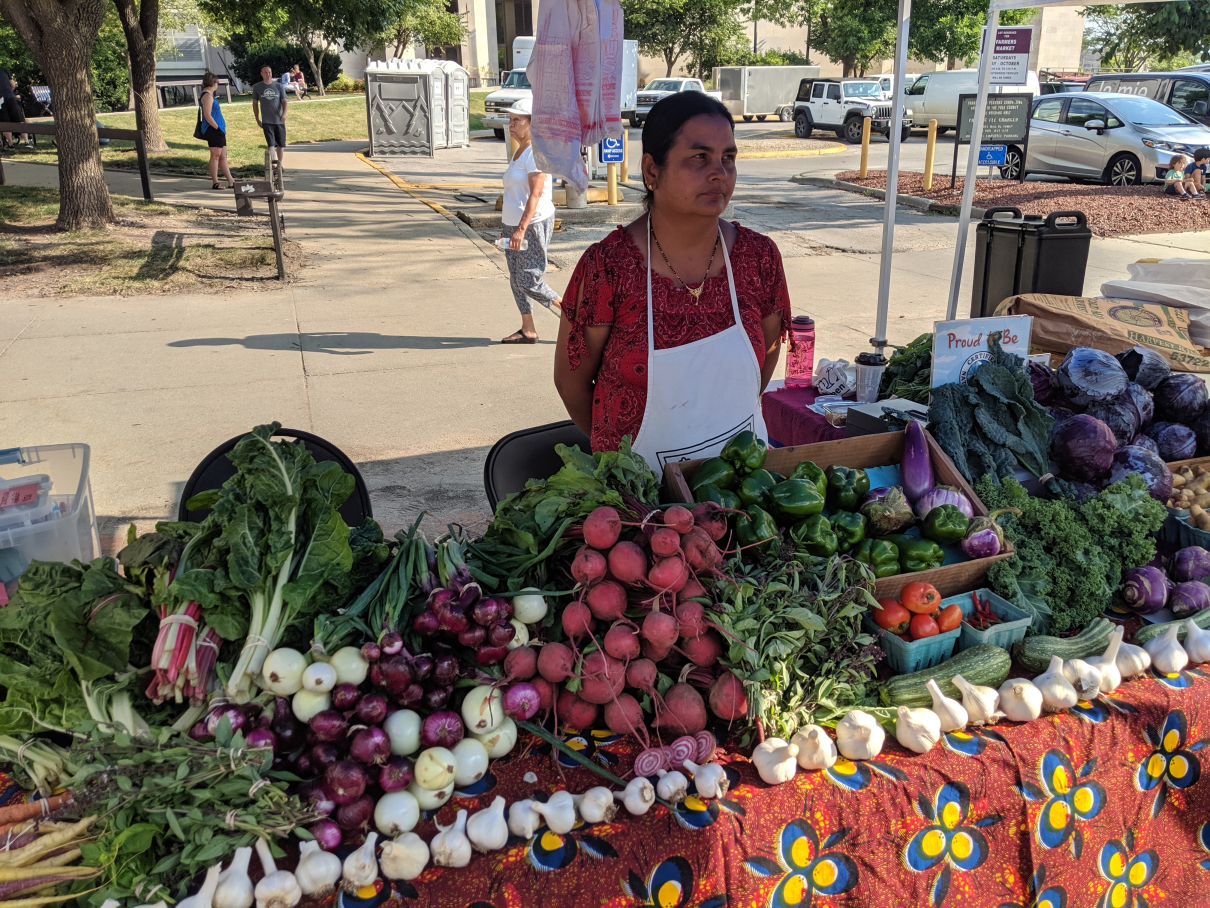 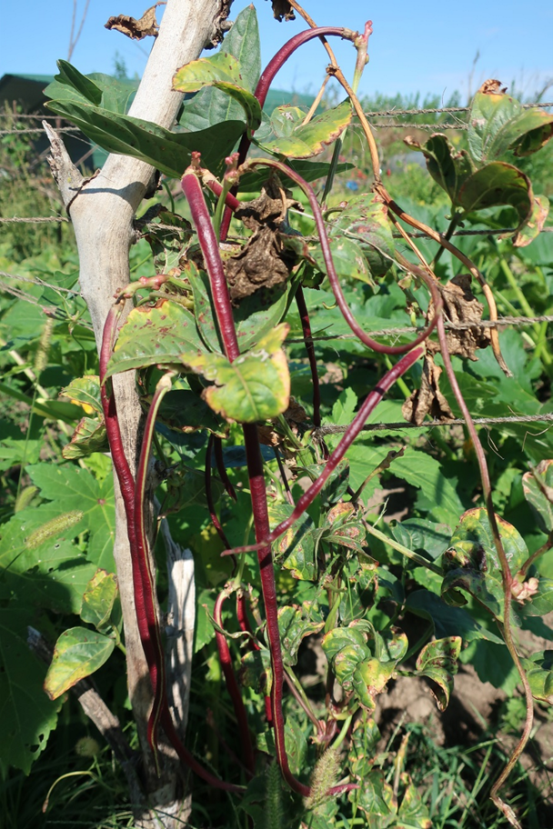 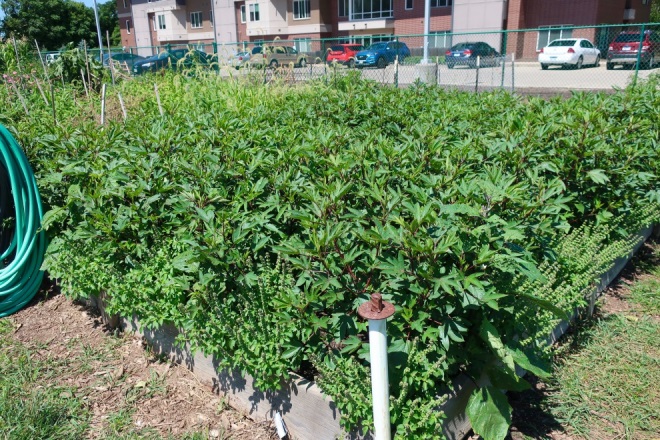 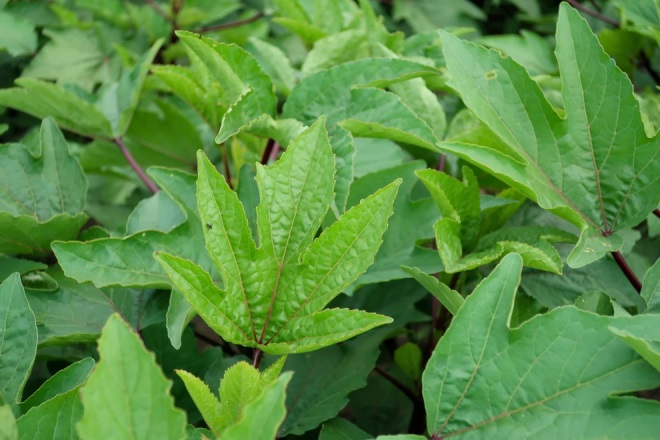 Specialty Crops
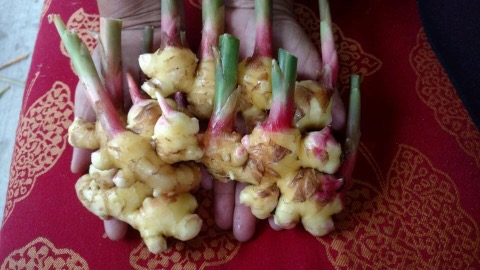 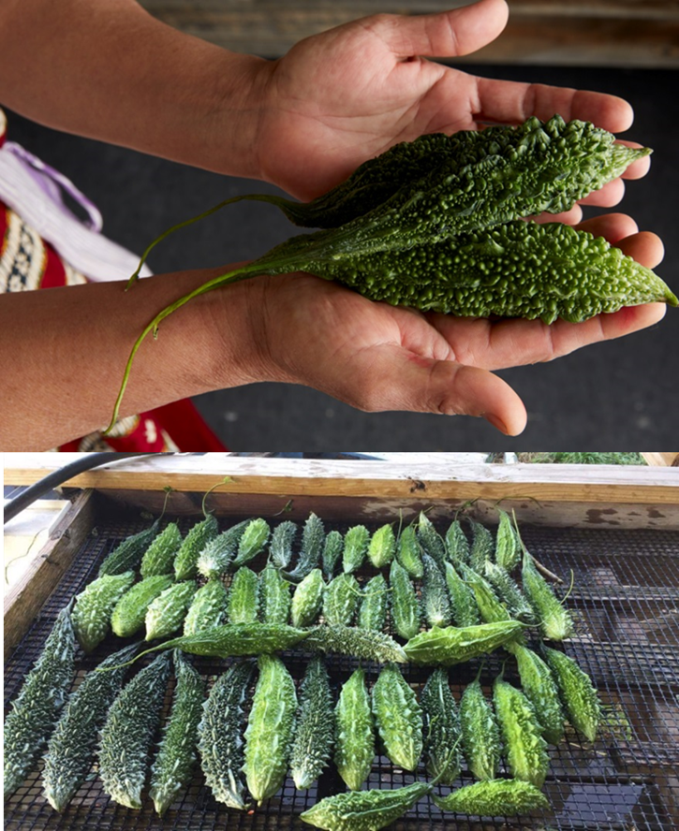 Community Impact and Advocacy
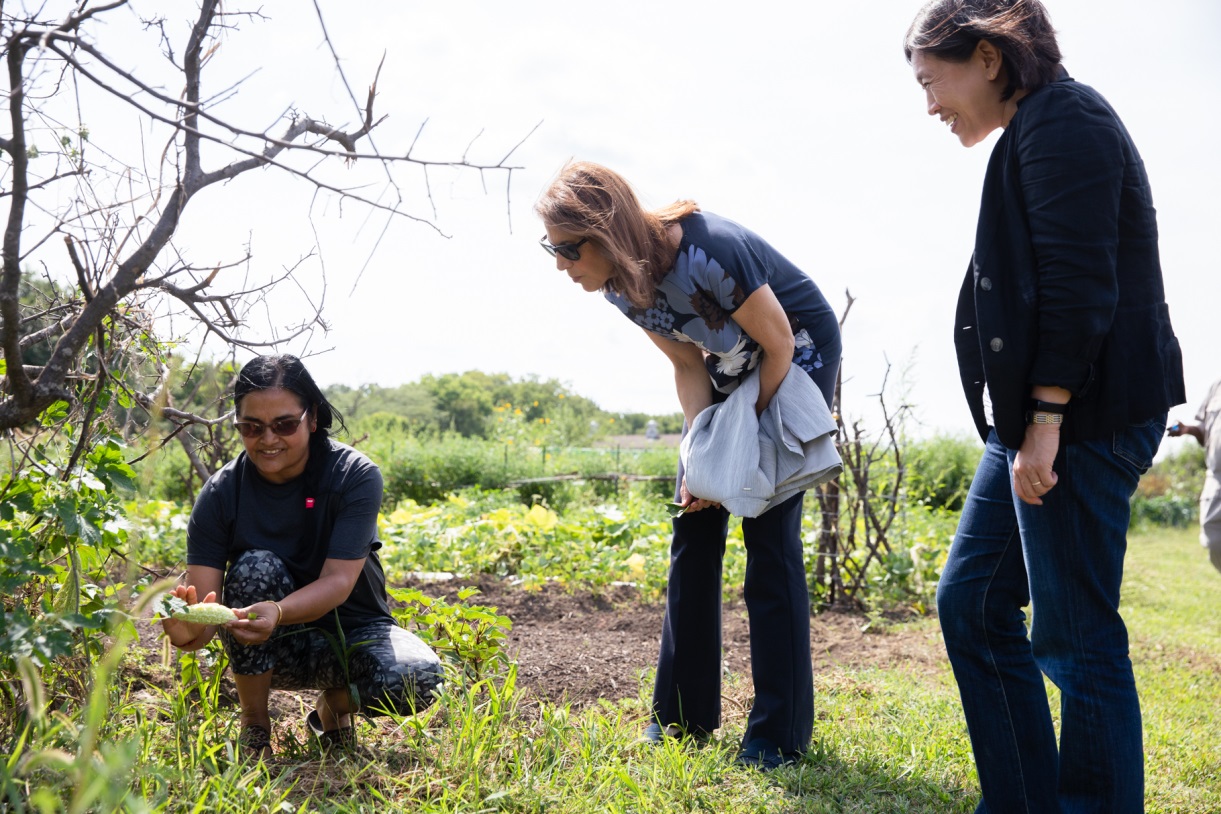 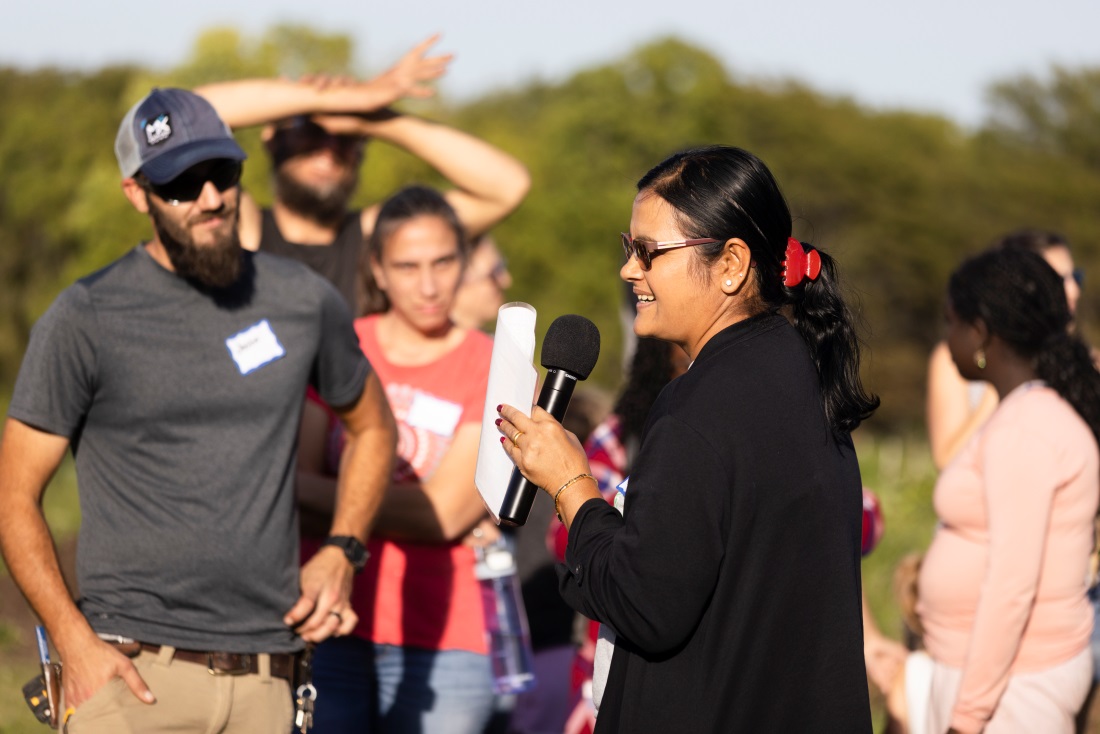 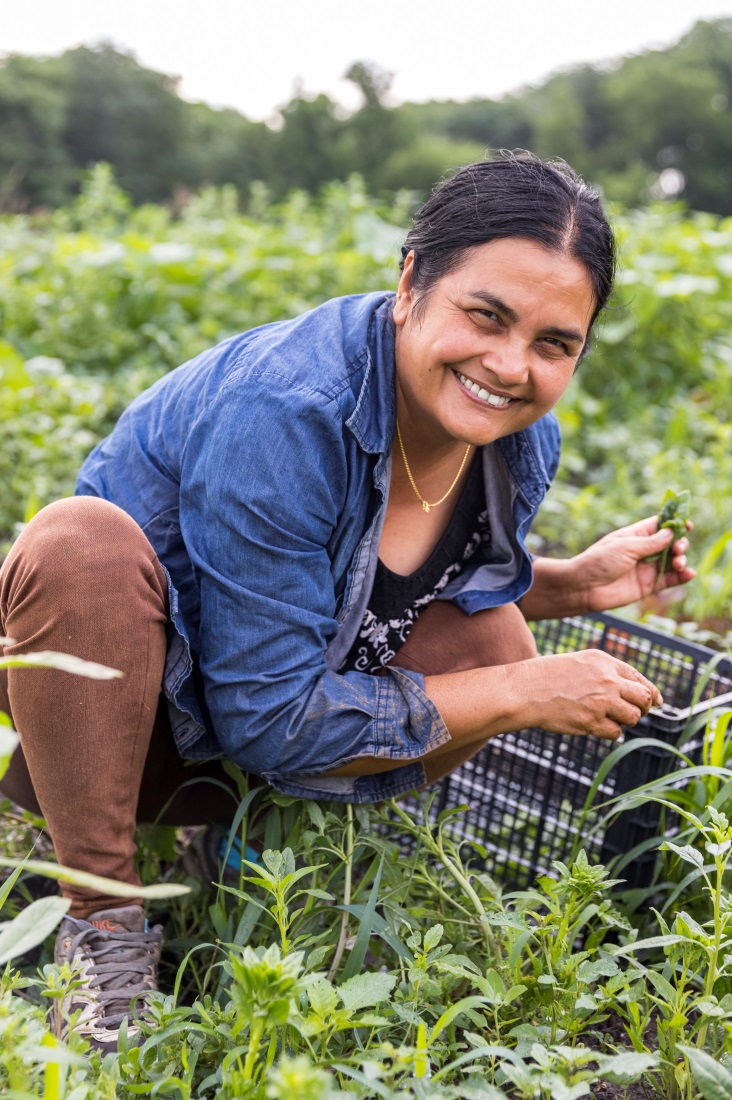 Contact Us : globalgreens@lsiowa.org
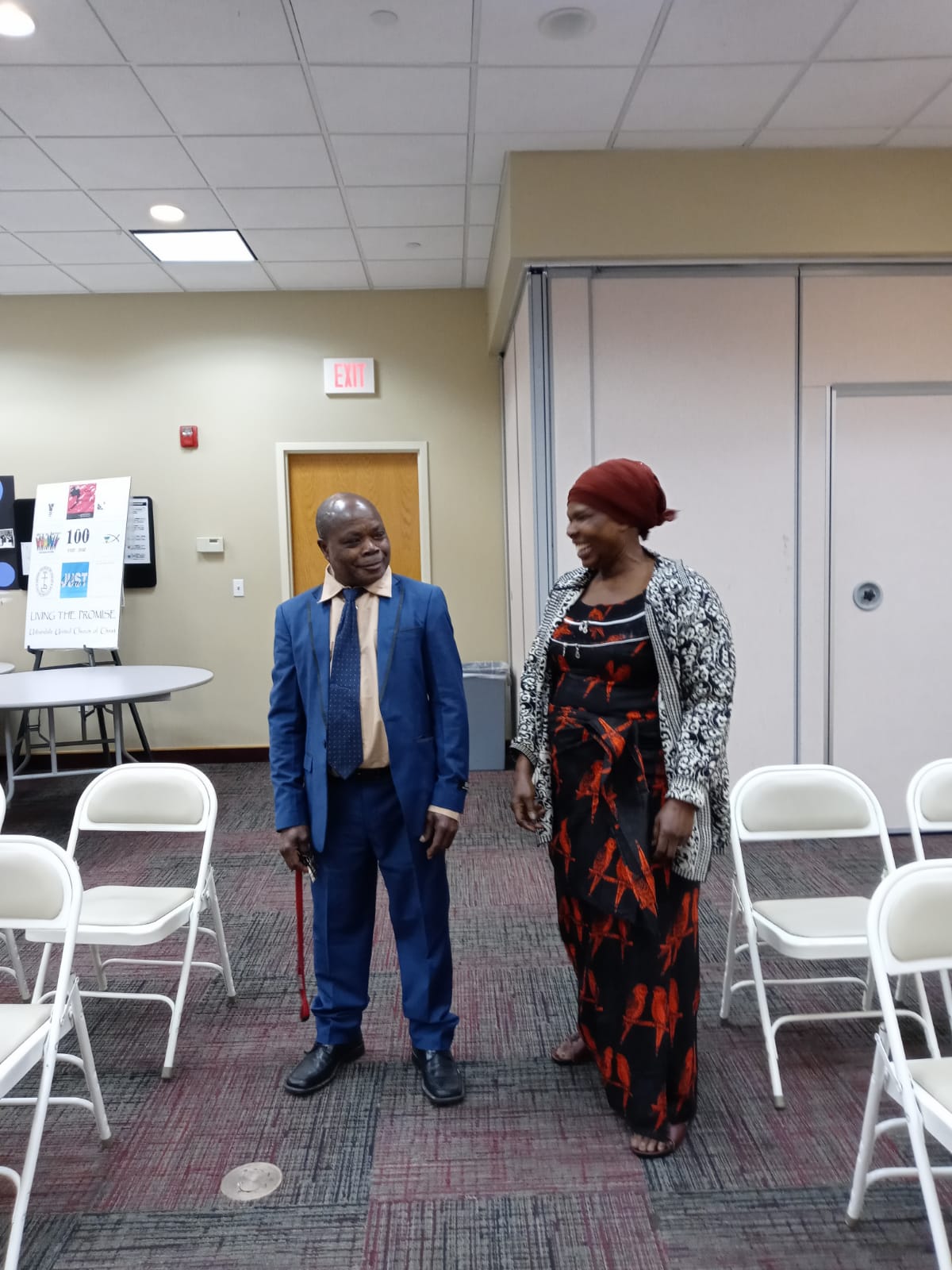 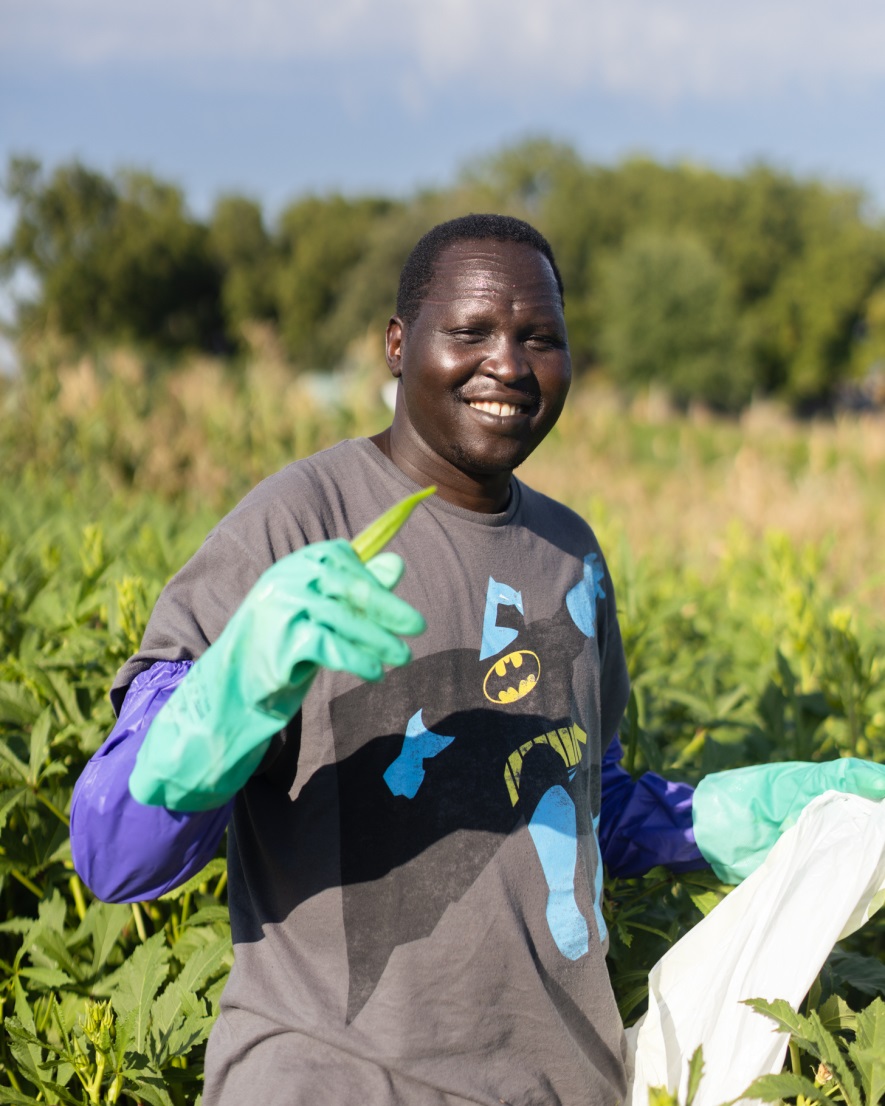 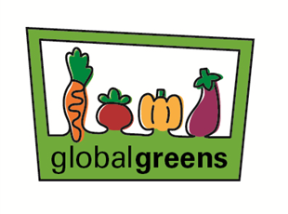